الحضور والغياب
سنبدأ الآن بتسجيل الحضور والغياب
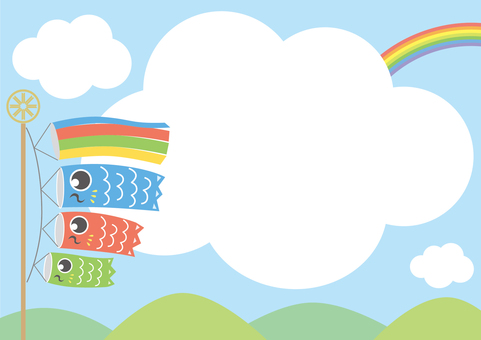 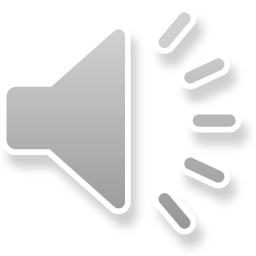 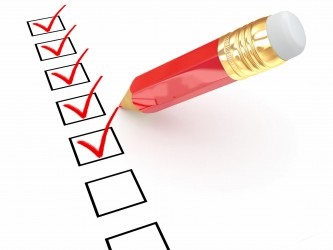 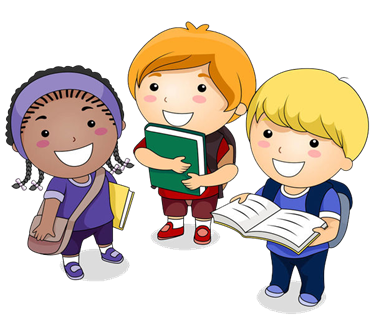 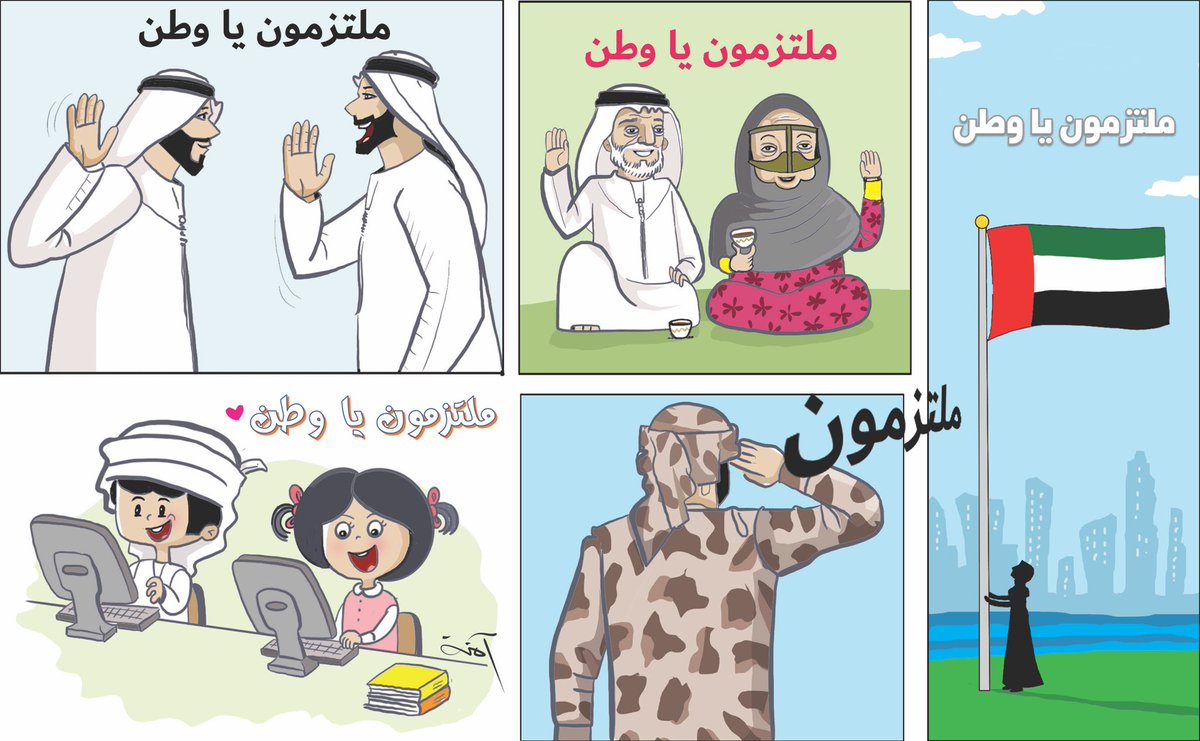 1
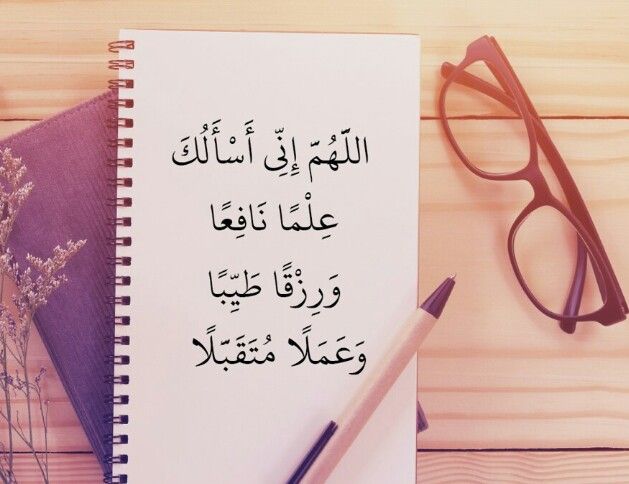 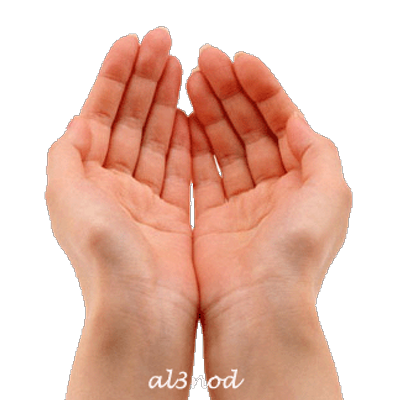 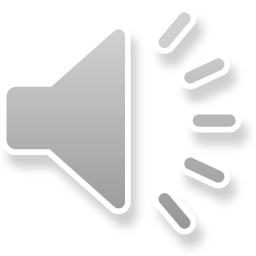 اليوم و التاريخ :
الأحد
Subject : Arabic                       Grade 3A,B,C,D
الوحدة: السابعة (ابـــــــــدأ الخطوة الأولى )
اسم الدرس: نصّ أنا لست خائفًا ..... أنا شجاع 
(المفردات و التراكيب)
مهارات التعلم الإيجابي :
اليقظة  التعاطف- الوعي الذاتي -  التعامل مع العواطف - الاتصال - العلاقات الشخصية  التفكير الإبداعي - التفكير الناقد  -اتخاذ القرارات-حل المشكلات
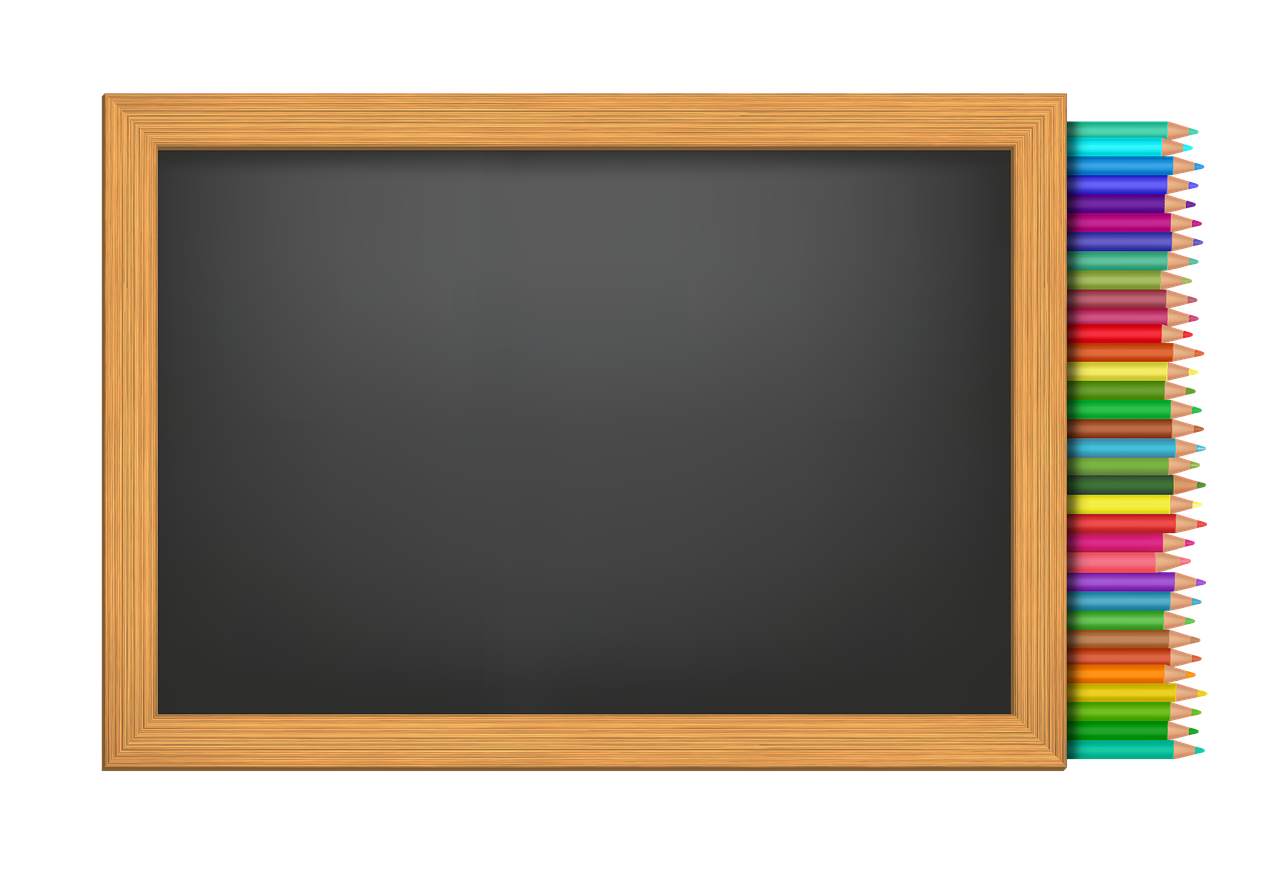 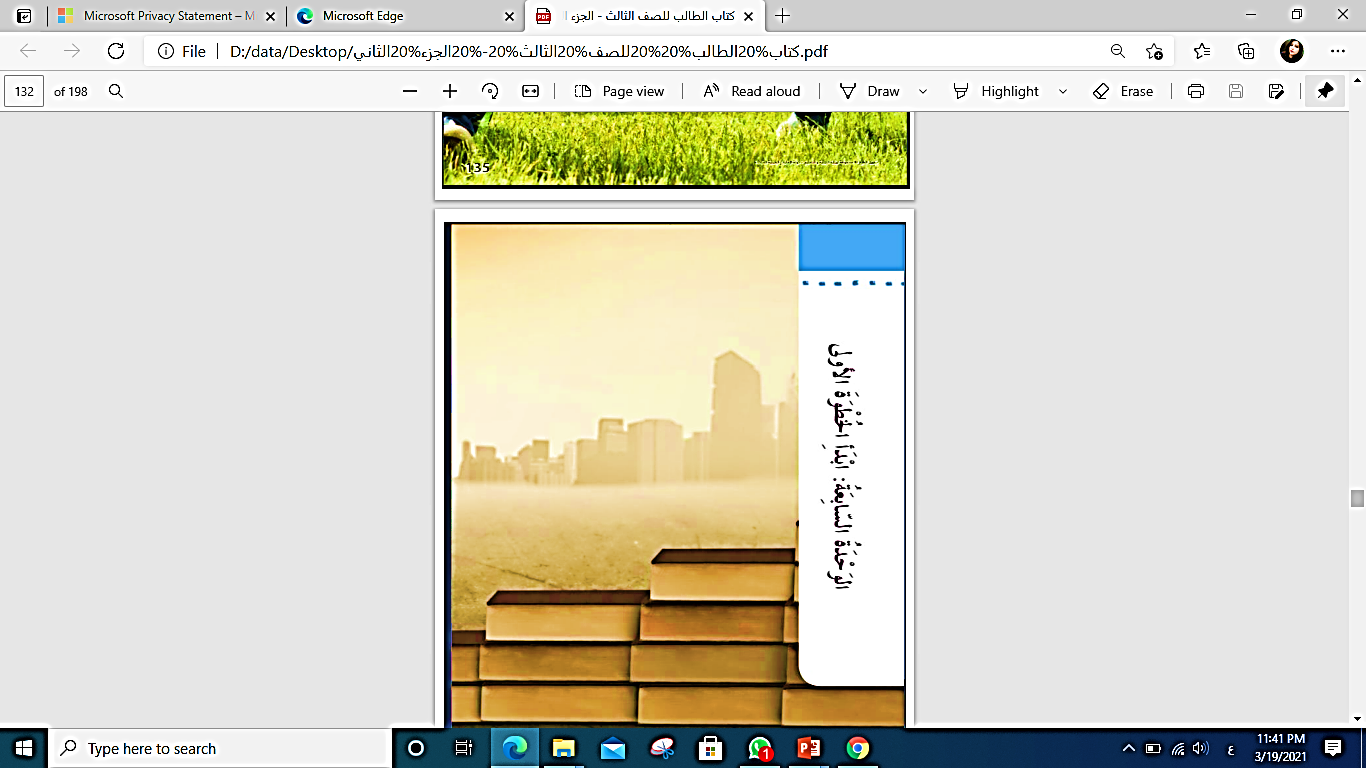 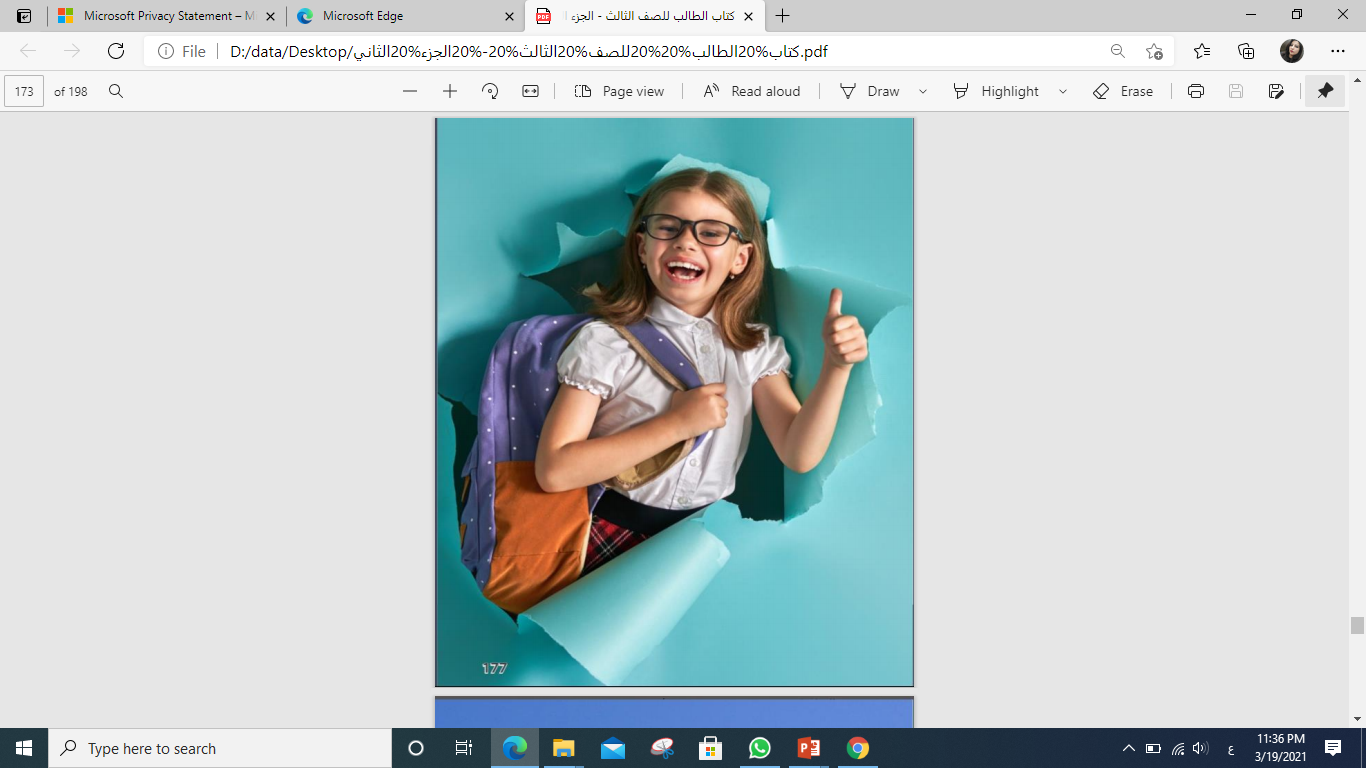 الأحـــــد   -4-2021
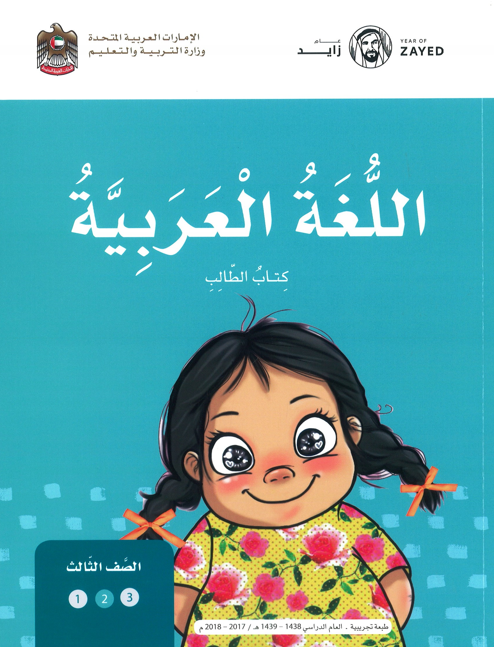 النَّصُ الْمَعْلوماتي
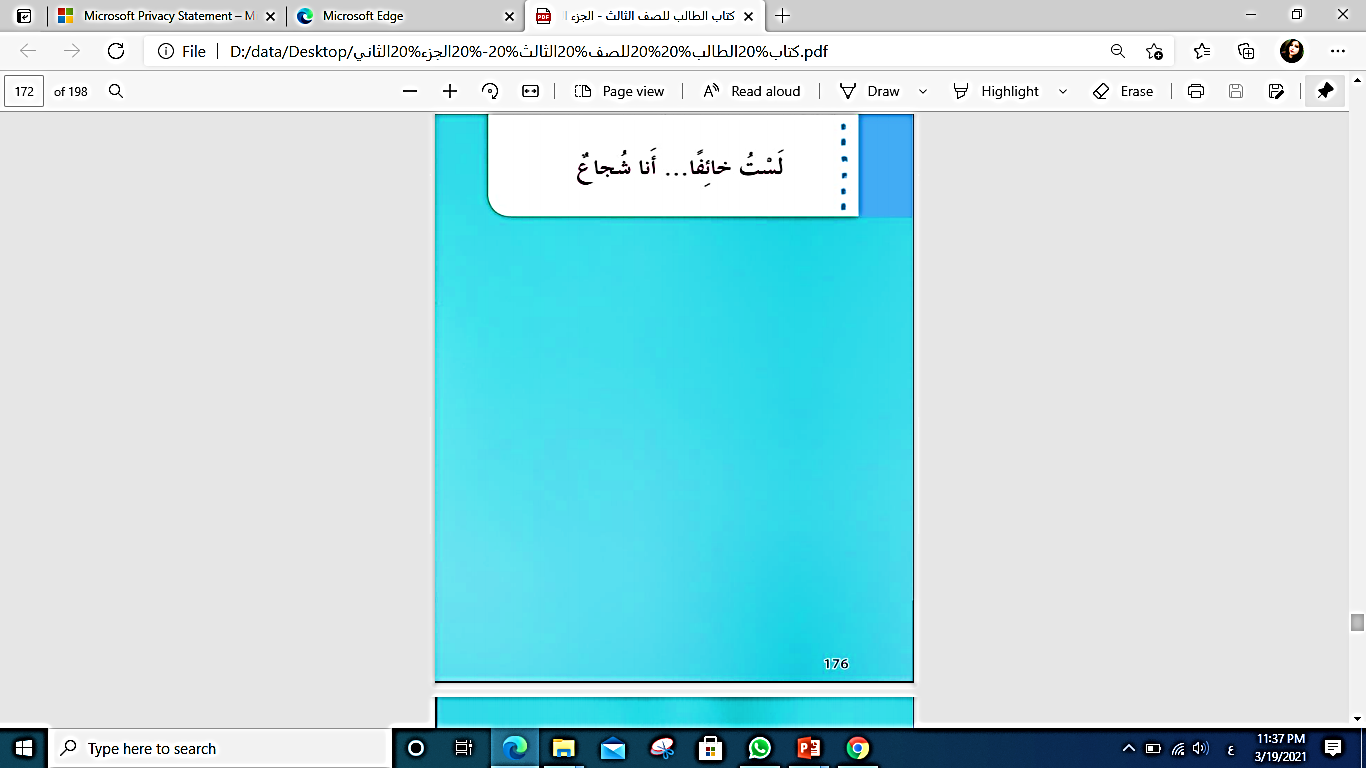 الْمُعْجَمُ والْمُفْرداتُ
ص 177- 176
الرابط مع التكنواللوجيا : ئالالالاالللل
الربط مع التكنولوجيا
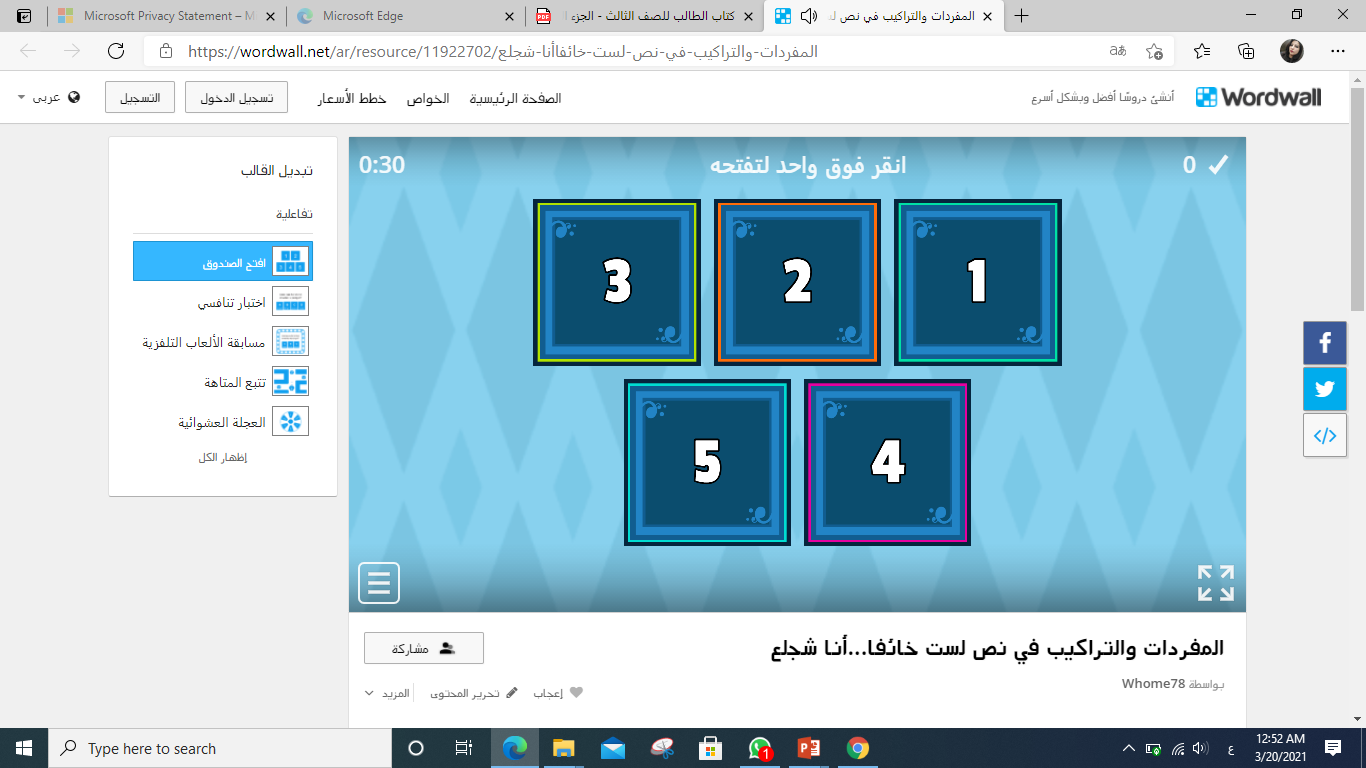 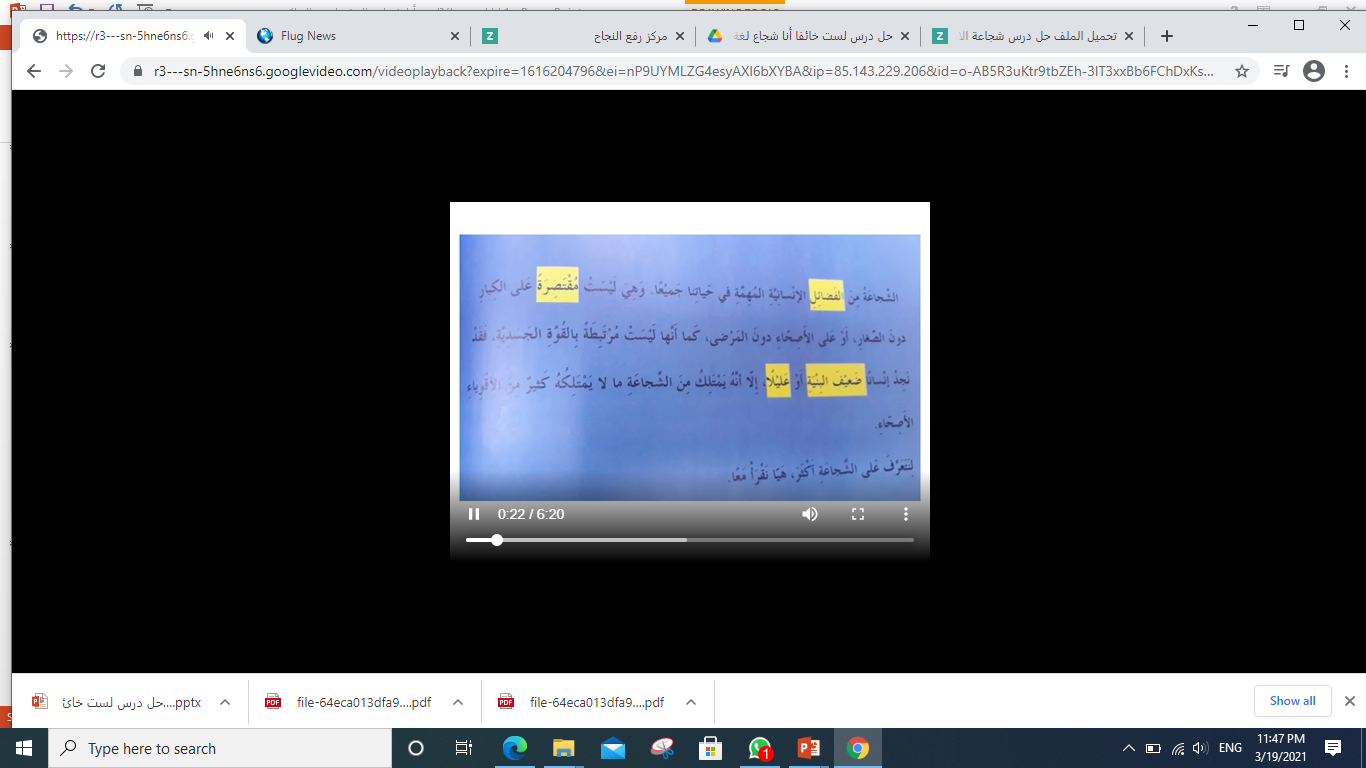 https://wordwall.net/ar/resource/11922702
http://ssyoutube.com/watch?v=CoGZ7Eof3GQ
[Speaker Notes: Some Practical Ideas
Create a problem / pose a question and scaffold the task so that they can answer it themselves by exploring a variety of resources.
Model a technique and ask students to find another way of solving the problem etc
Make them passionate about the topic by relating it to real life]
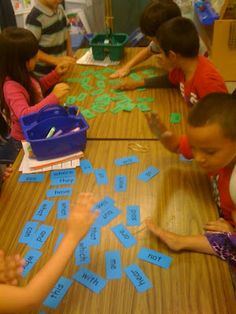 التهيئة الحافزة :
سجّل في الدَّرْدَشة كيف تحارب مخاوفك ؟.
الأهداف التعليمية : أستطيع أن :
1- أقرأ الجمل قراءة جهرية صحيحة معبرة .
2-أحدد مرادف الكلمات المظللة بالأصفر.
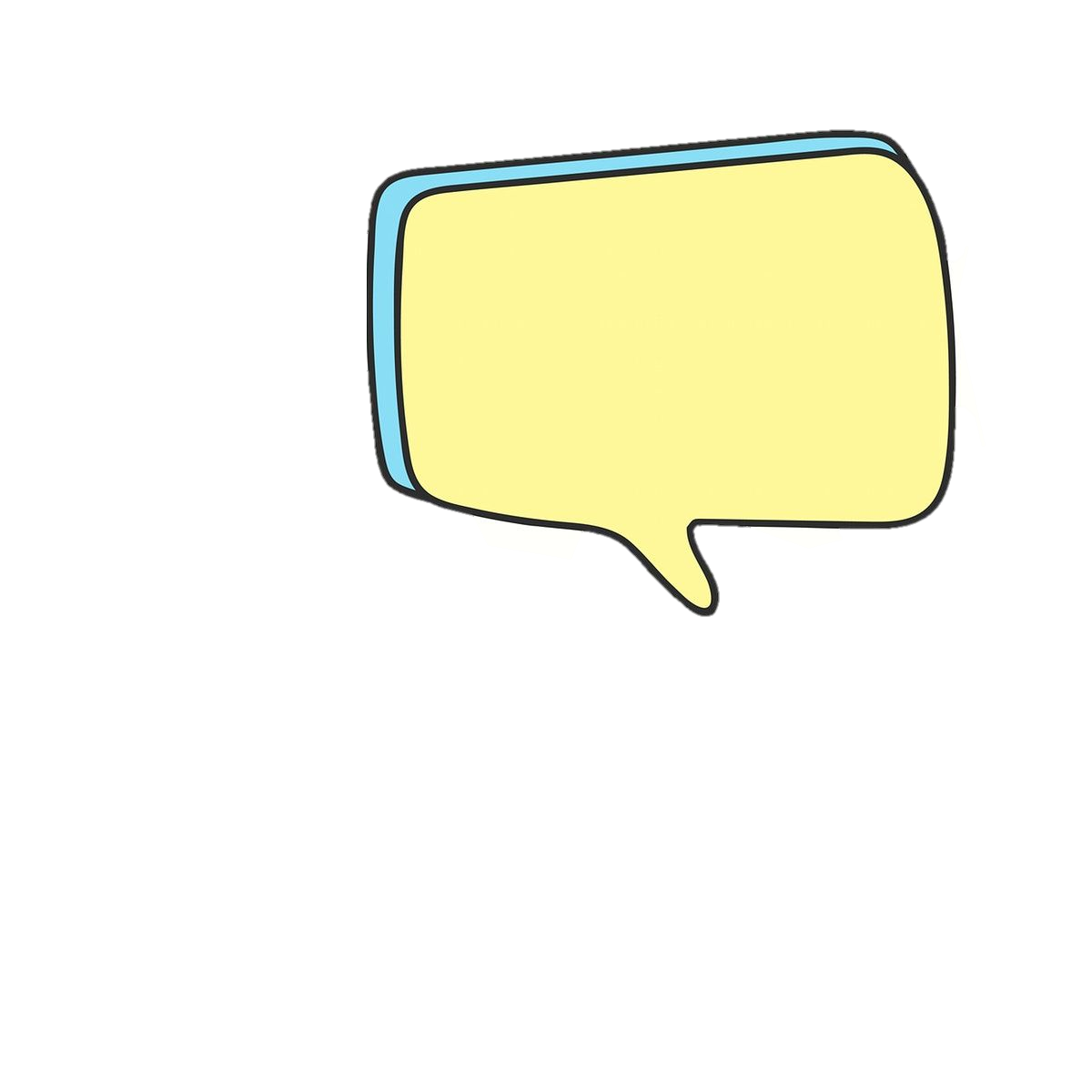 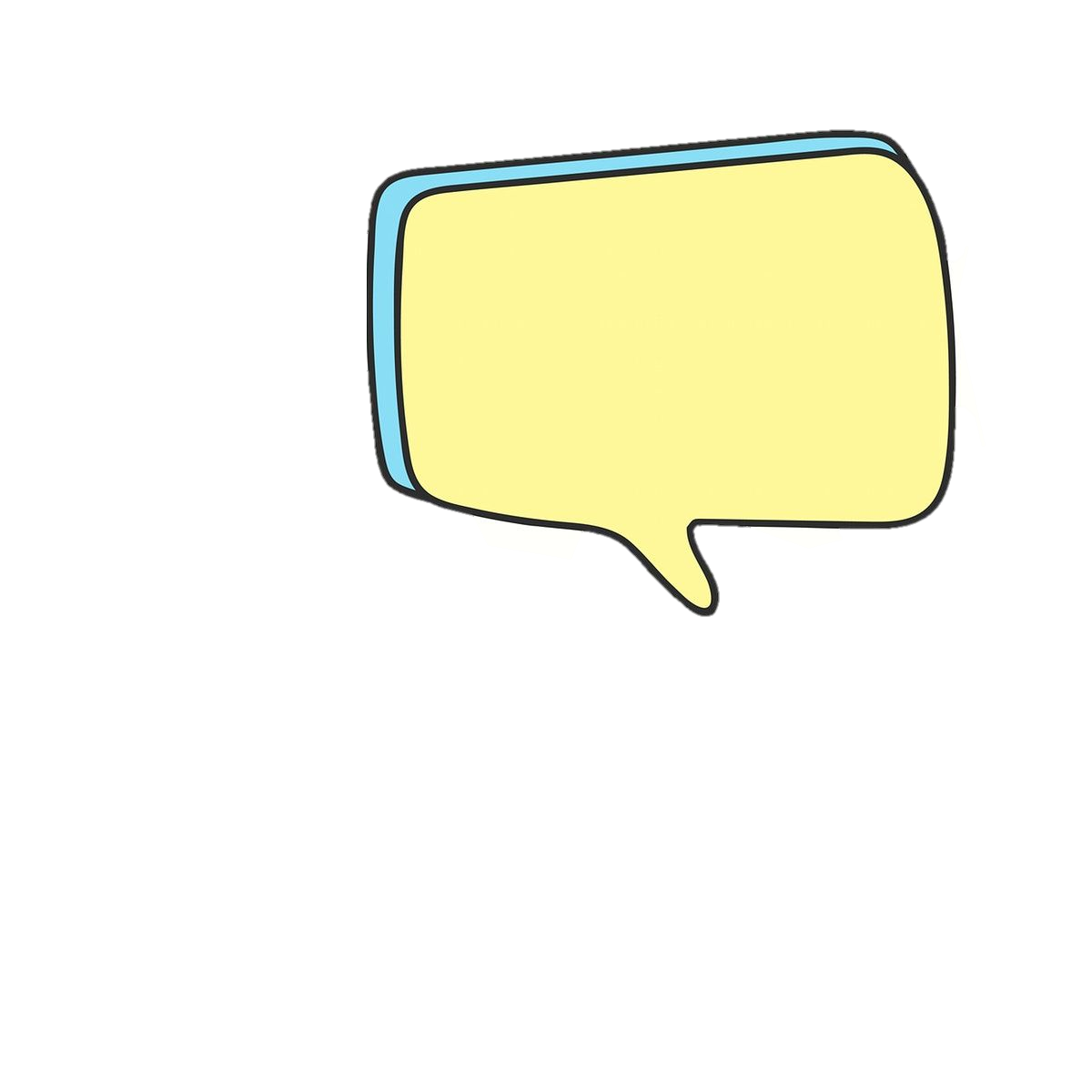 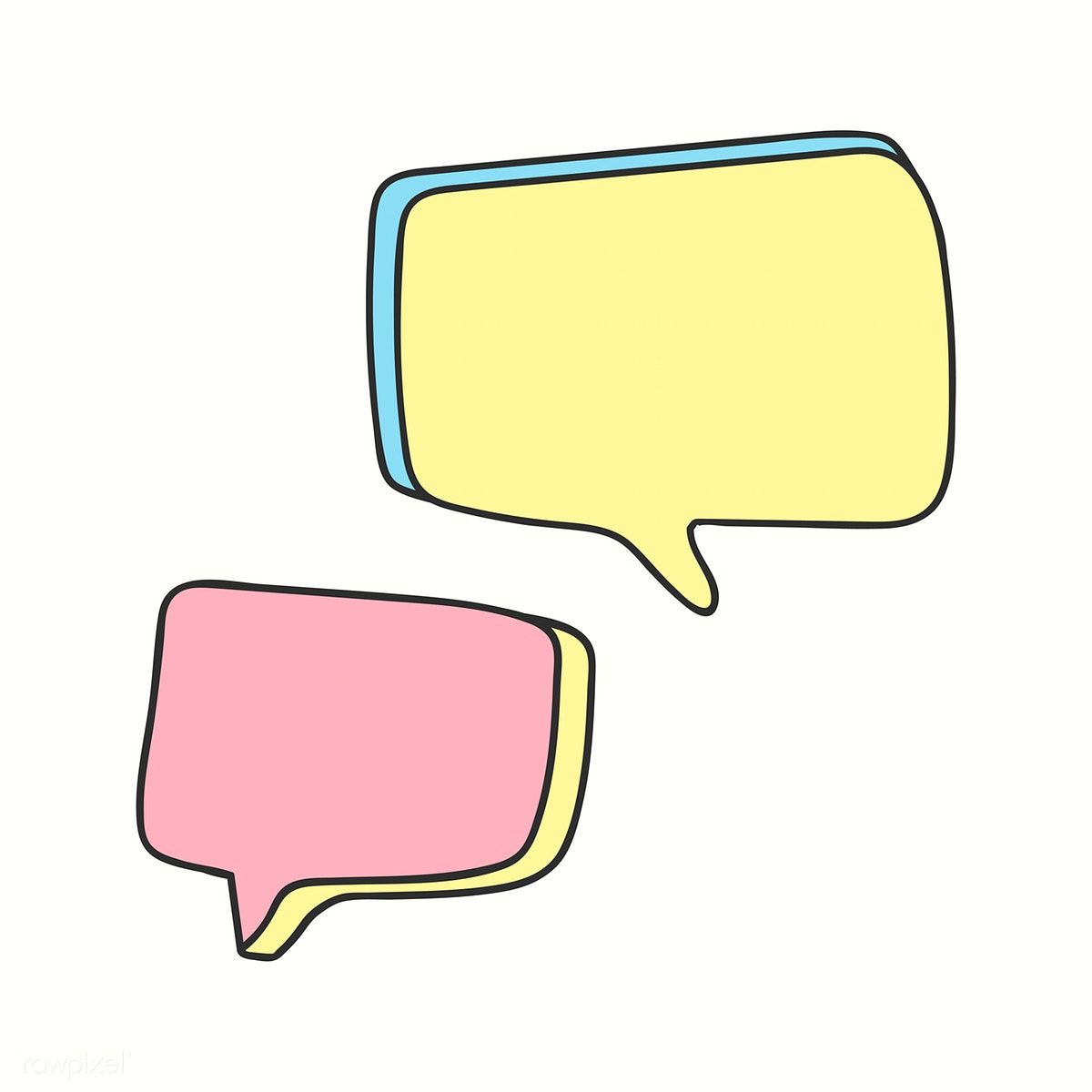 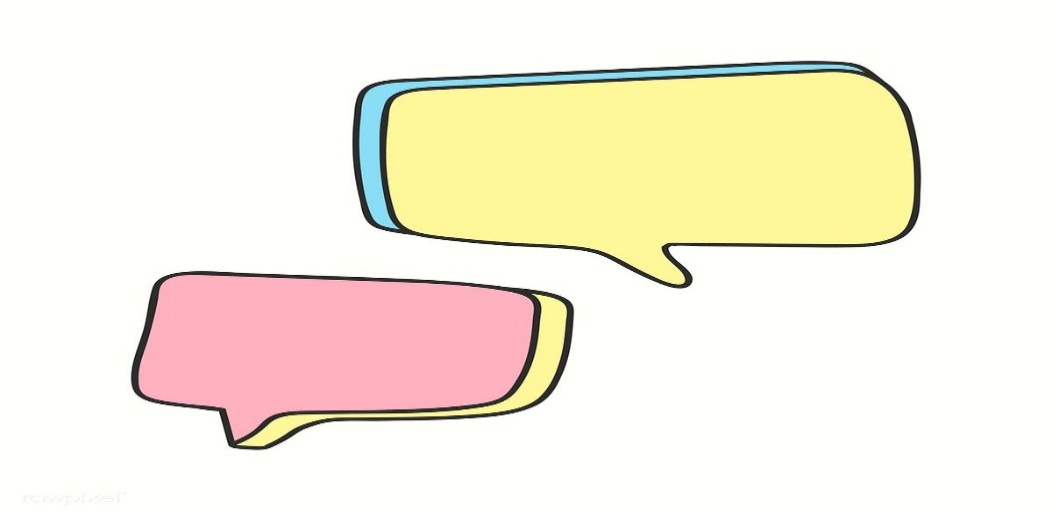 المفردات -المصطلحات
مهارات اللغة العربية
الاستماع :يستمع لقراءة الجمل .
التحدث :يتحدث بلغة سليمة عن معاني المفردات و التراكيب 
القراءة :يقرأ جملاً تتضمن المفردات والتراكيب .
الكتابة :يكتب مرادف الكلمات بشكلٍ صحيح.
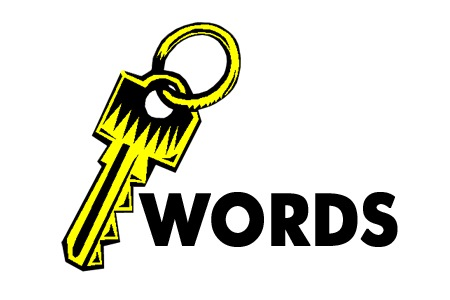 الربط بين المواد
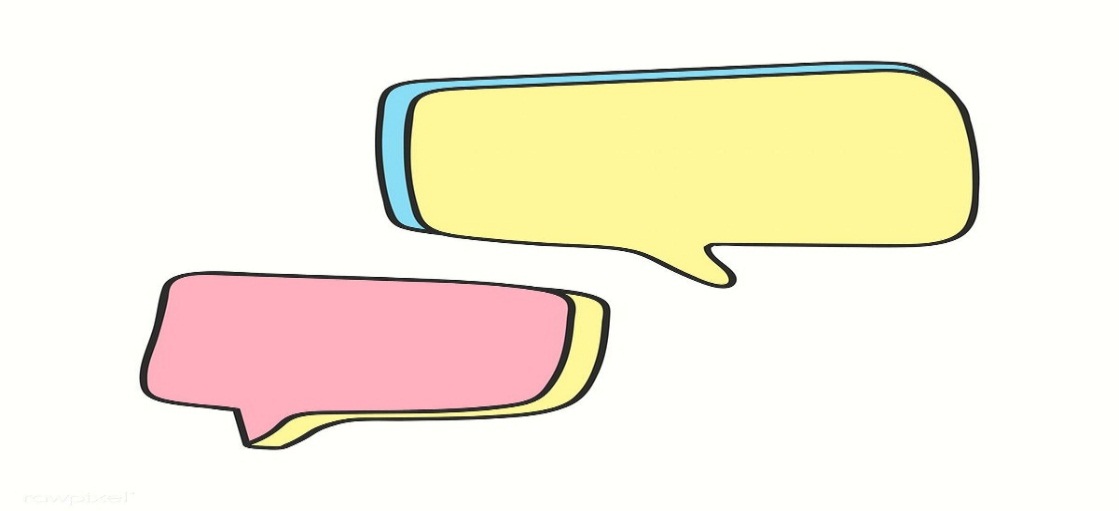 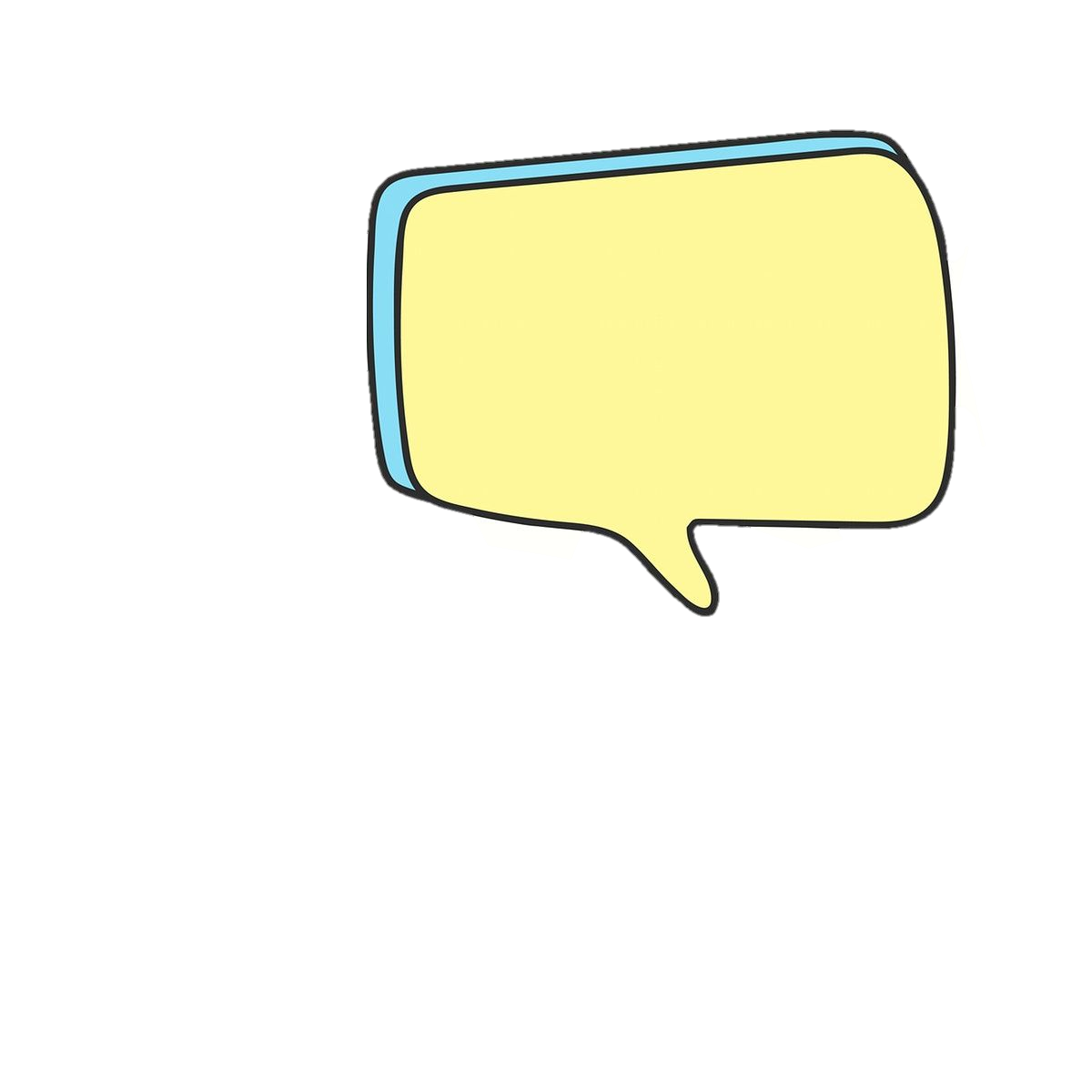 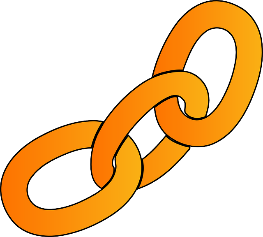 [Speaker Notes: Notes to presenter:]
ضعيف ، هزيل ، نحيل
مريض
الدرجة الرفيعة في حُسن الخلق
النبيل ، الفاضل الكريم 
وذكي ، فطن
التقدم والقيام بالعمل
اكتفت بالشئ ولم يتجاوز إلى غيره
تصبح عاجزاً غير قادر على فعل شئ
خُطوة خُطوة وعلى فترات
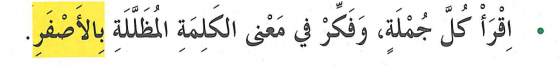 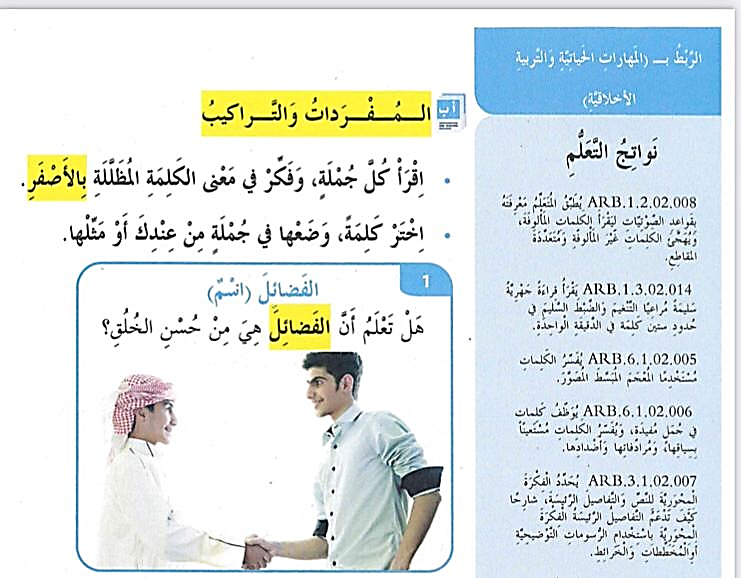 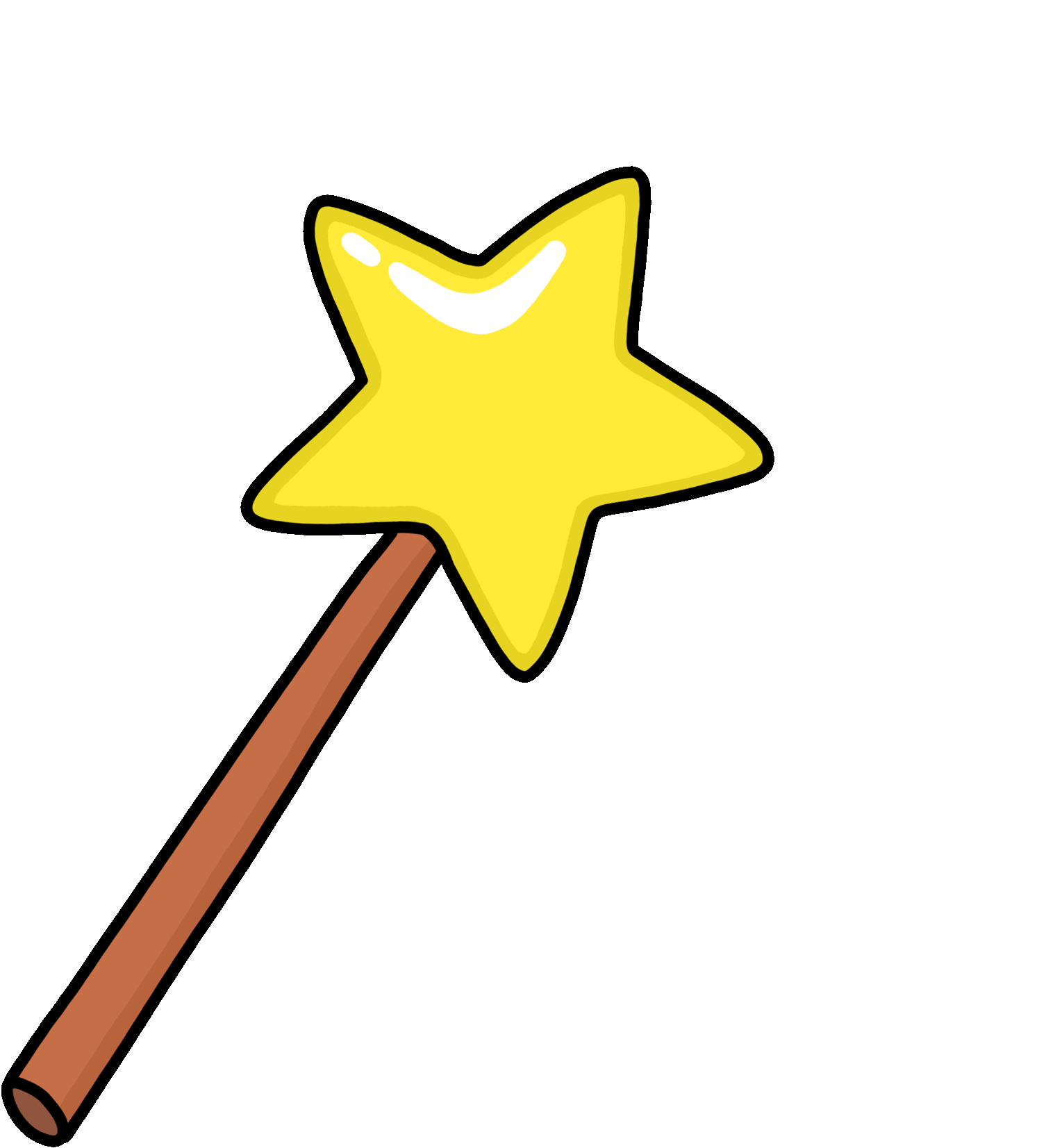 الدرجة الرفيعة في حُسن الخلق
الْوقوع
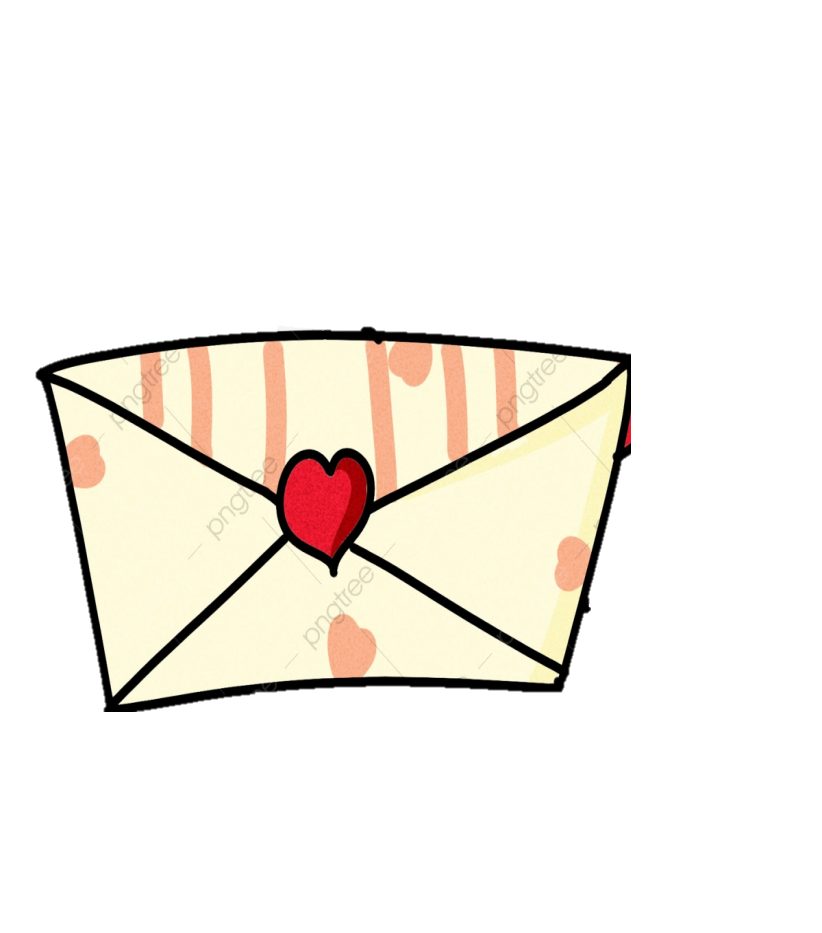 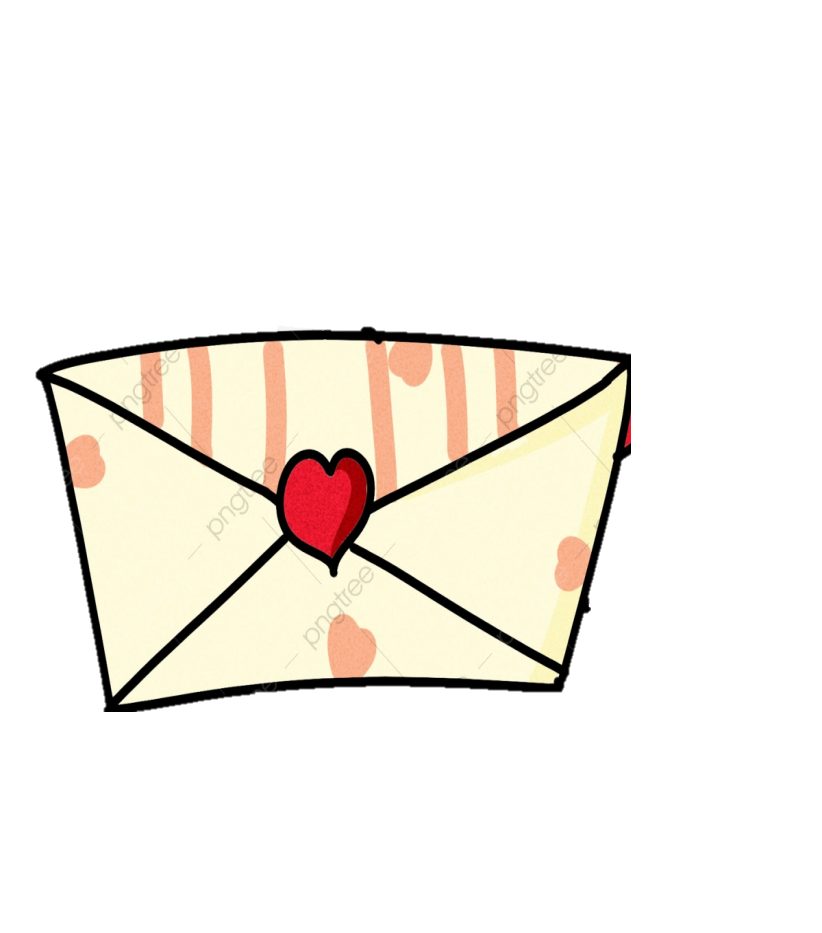 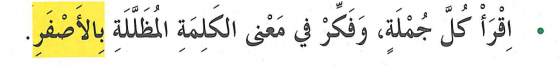 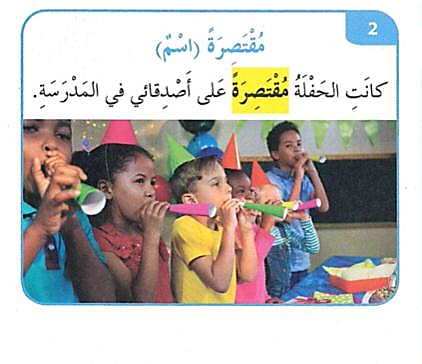 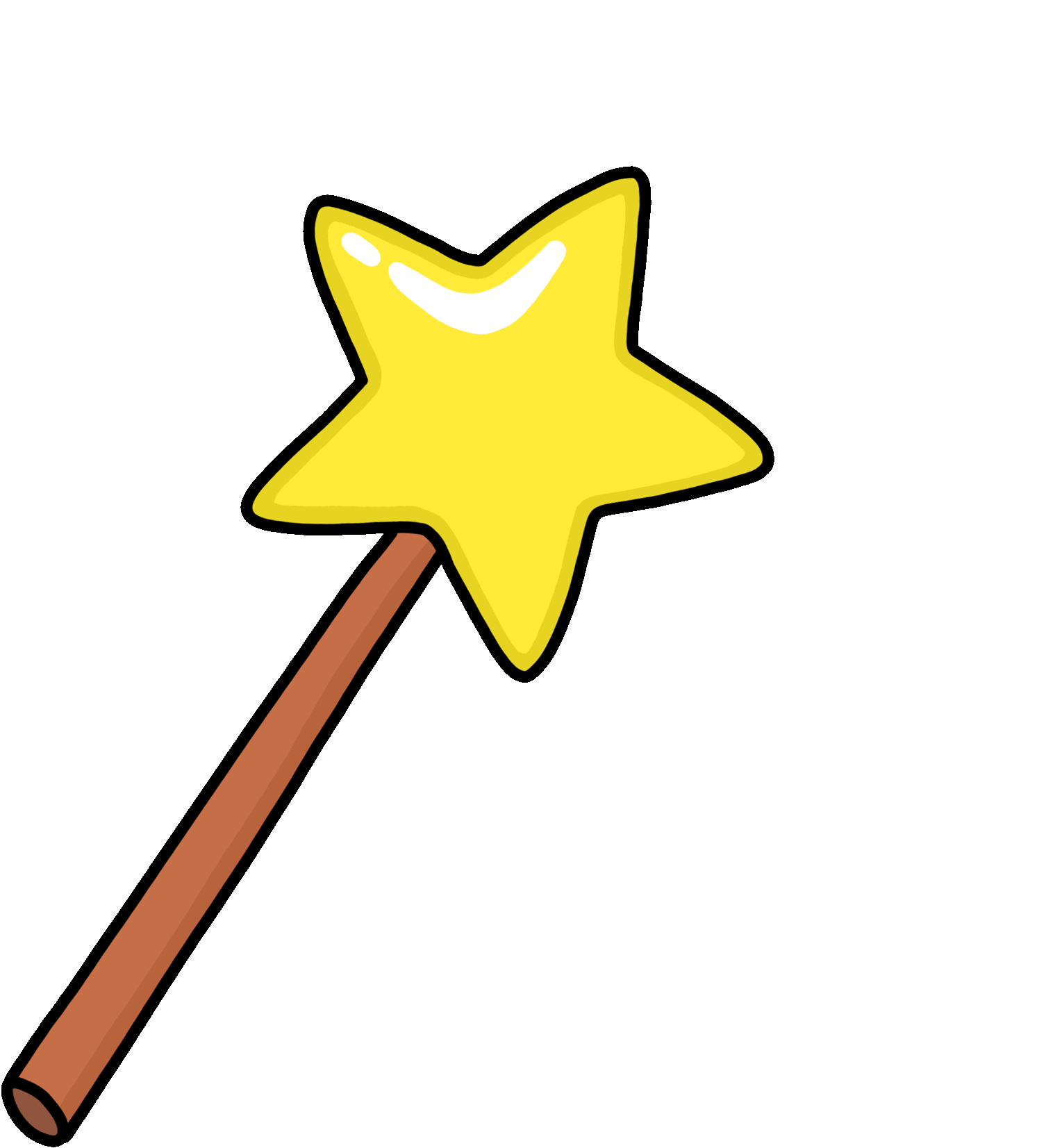 اكتفت بالشئ ولم يتجاوز إلى غيره
تخويف و قتل
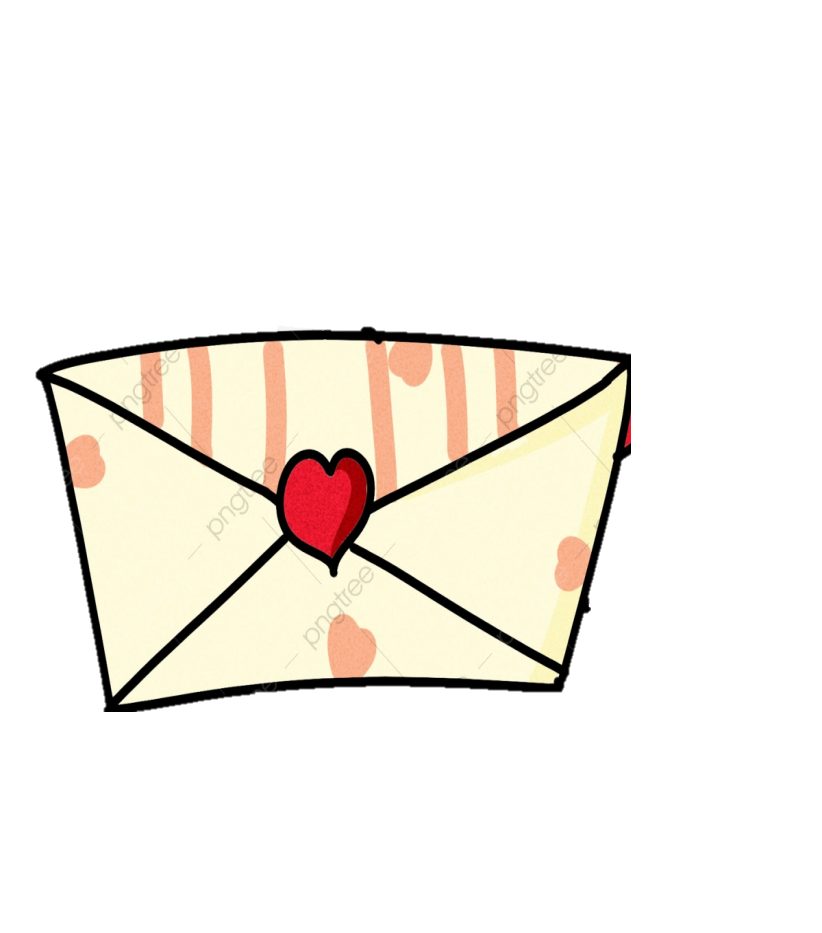 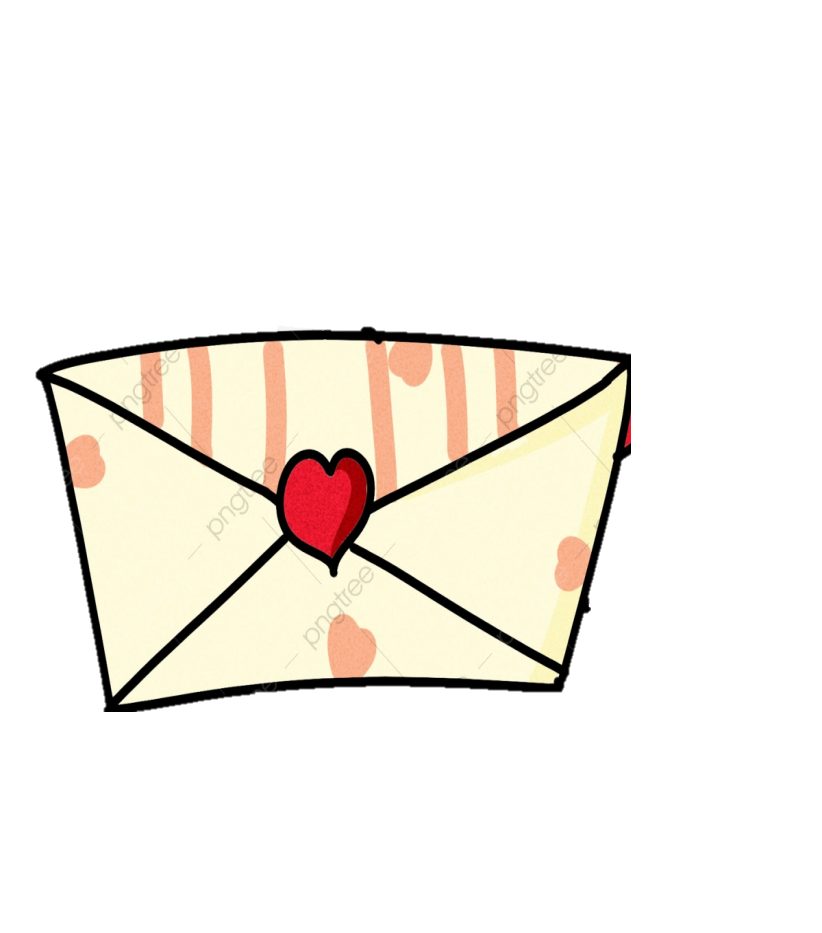 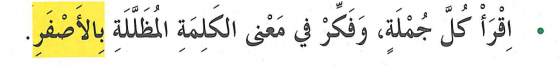 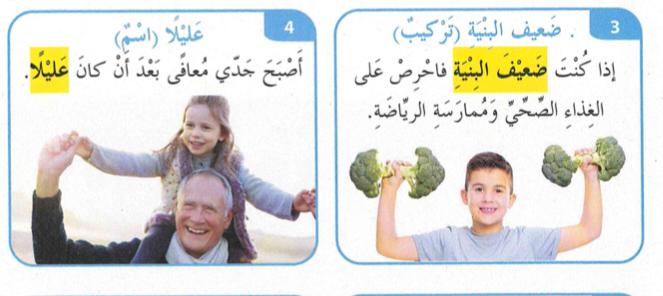 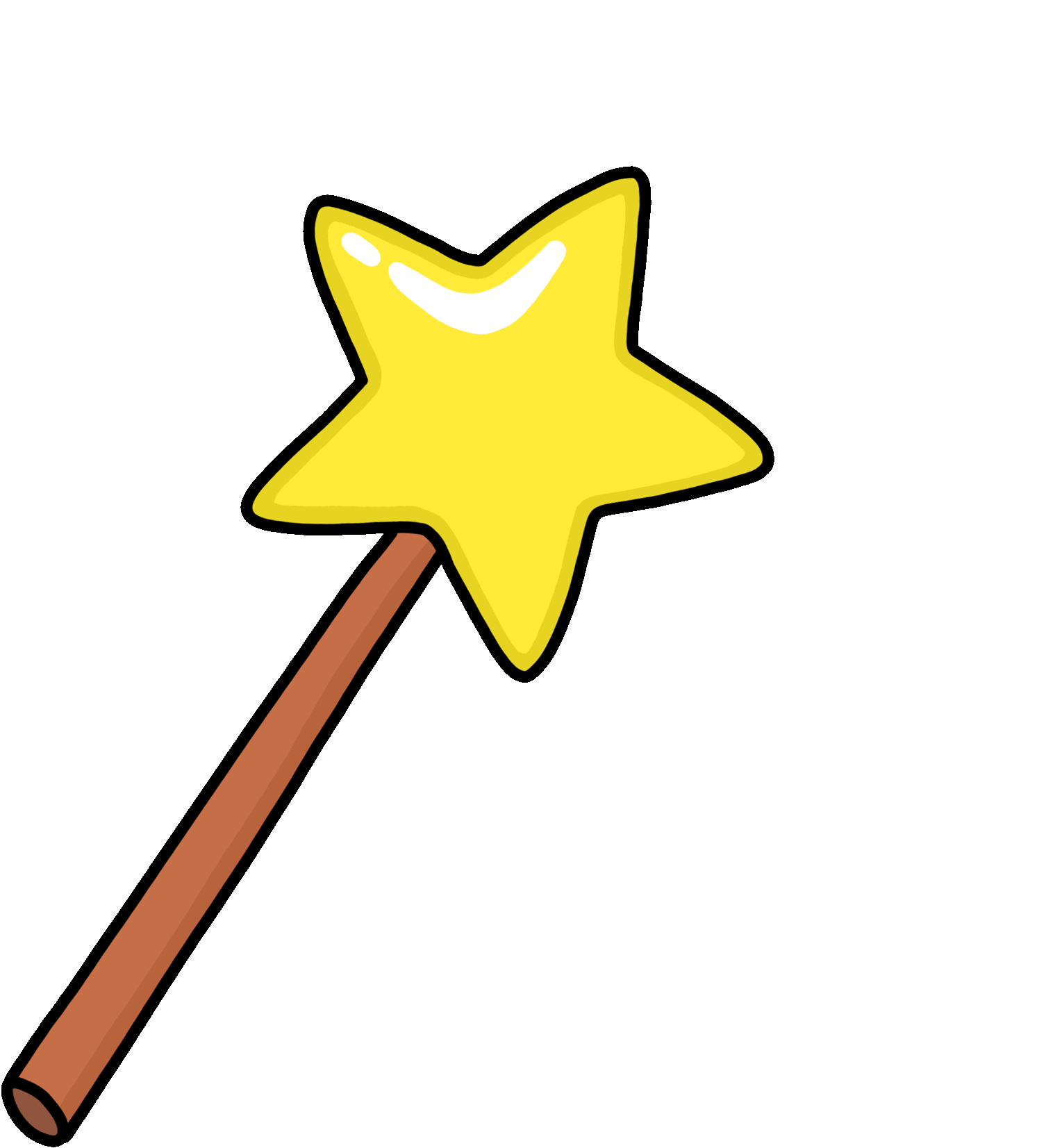 ضعيف ، هزيل ، نحيل
الرُّكوب
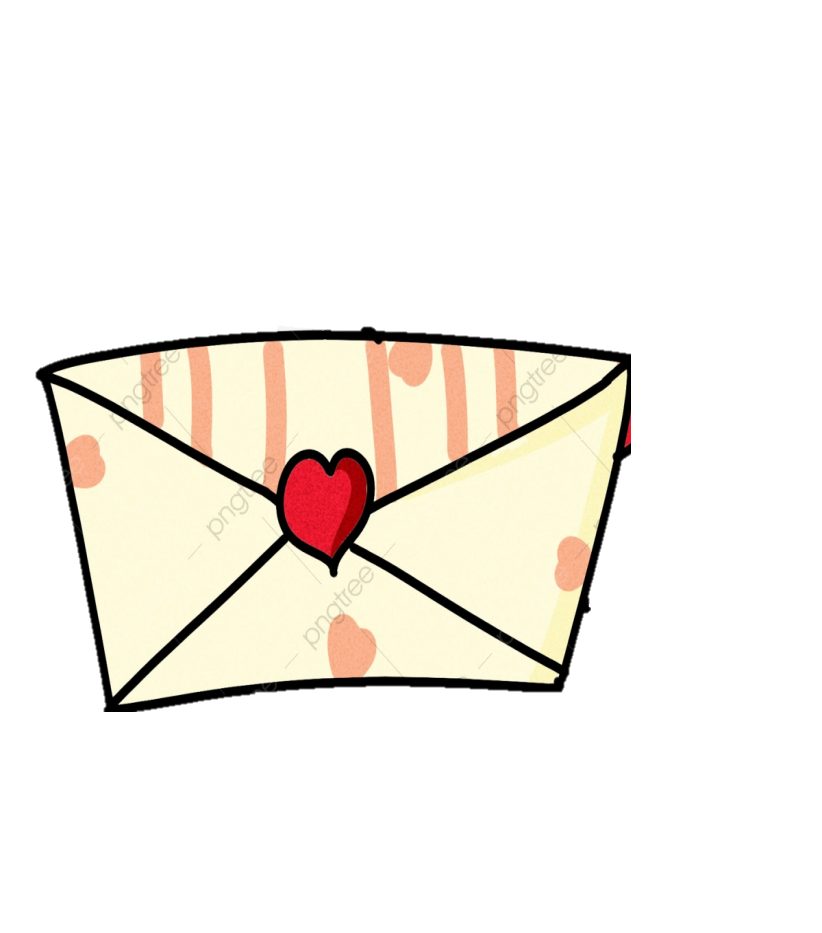 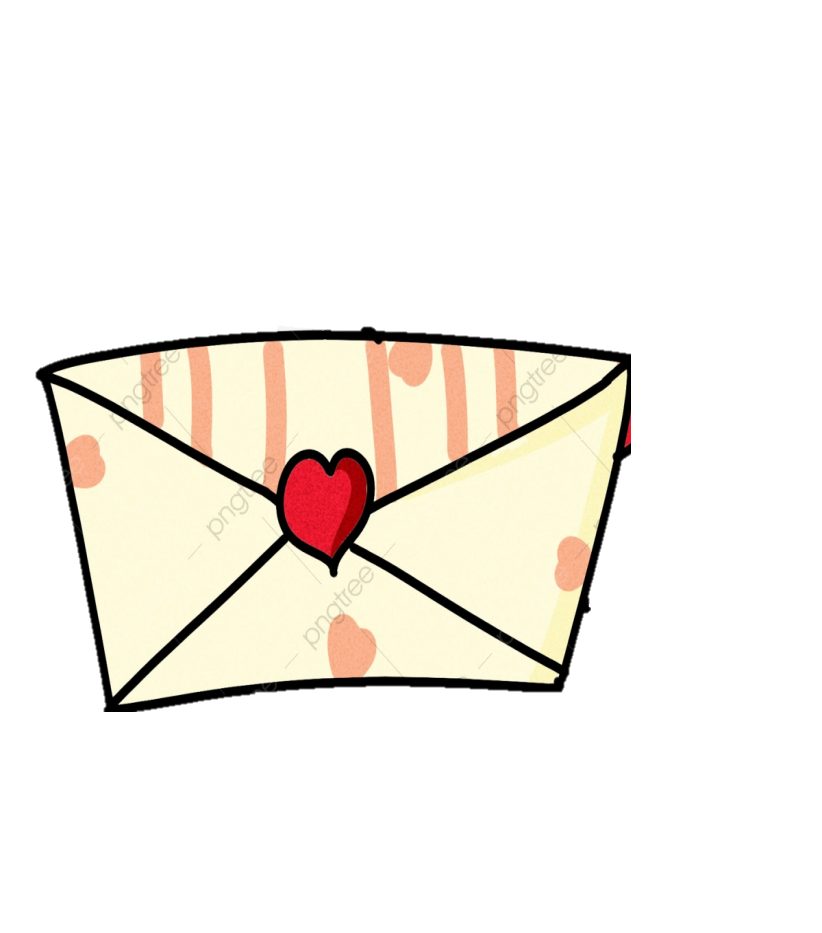 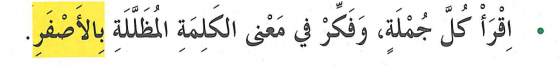 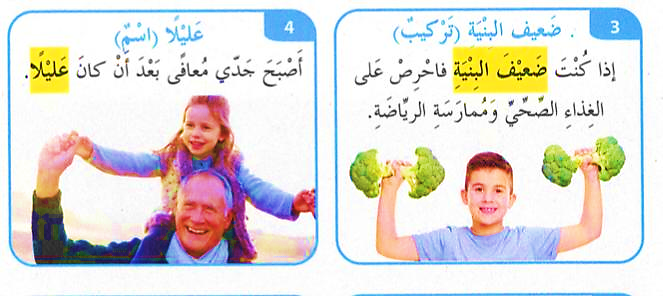 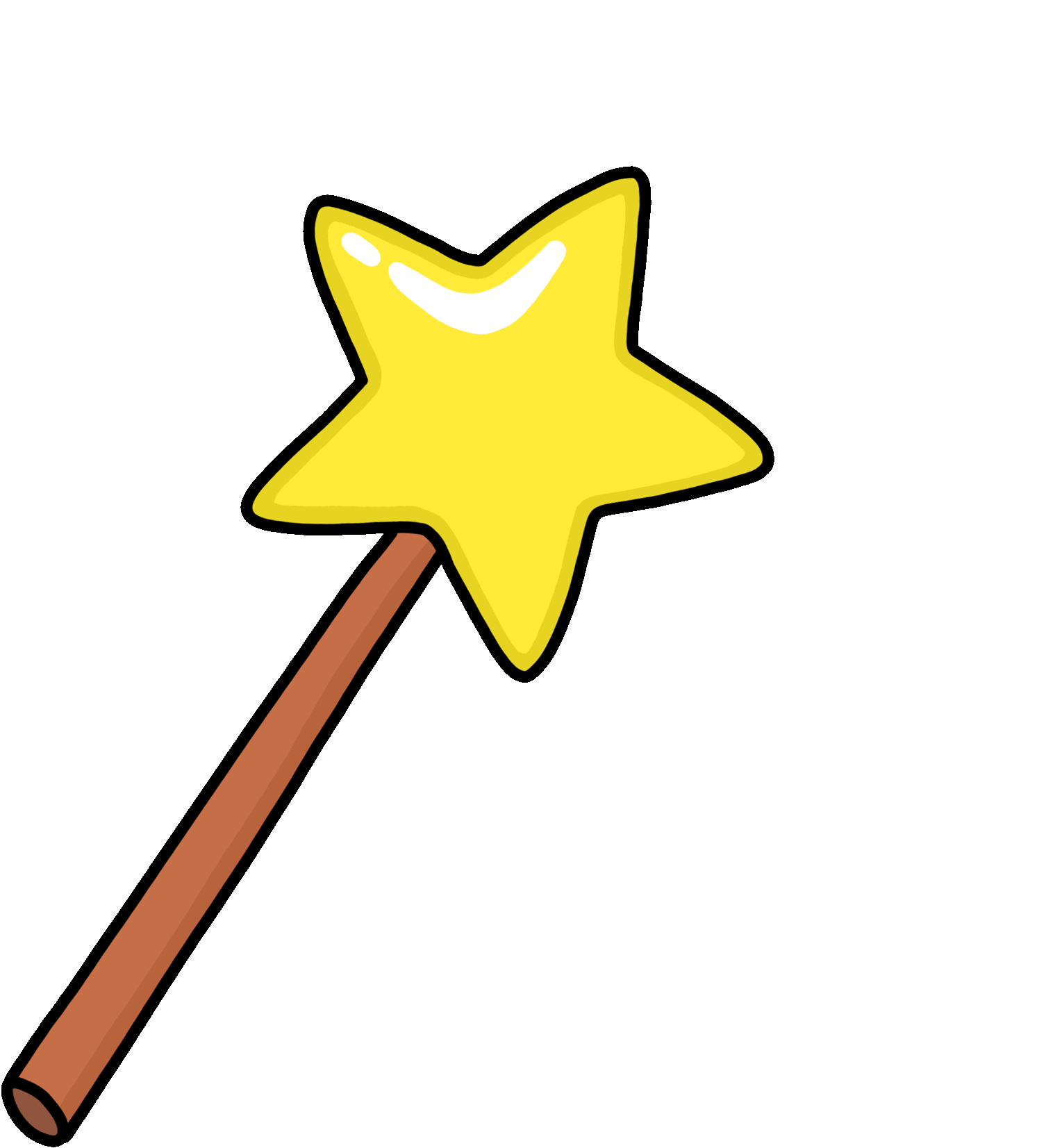 مريض
نَباتٌ أخضر
نَباتٌ يابسٌ
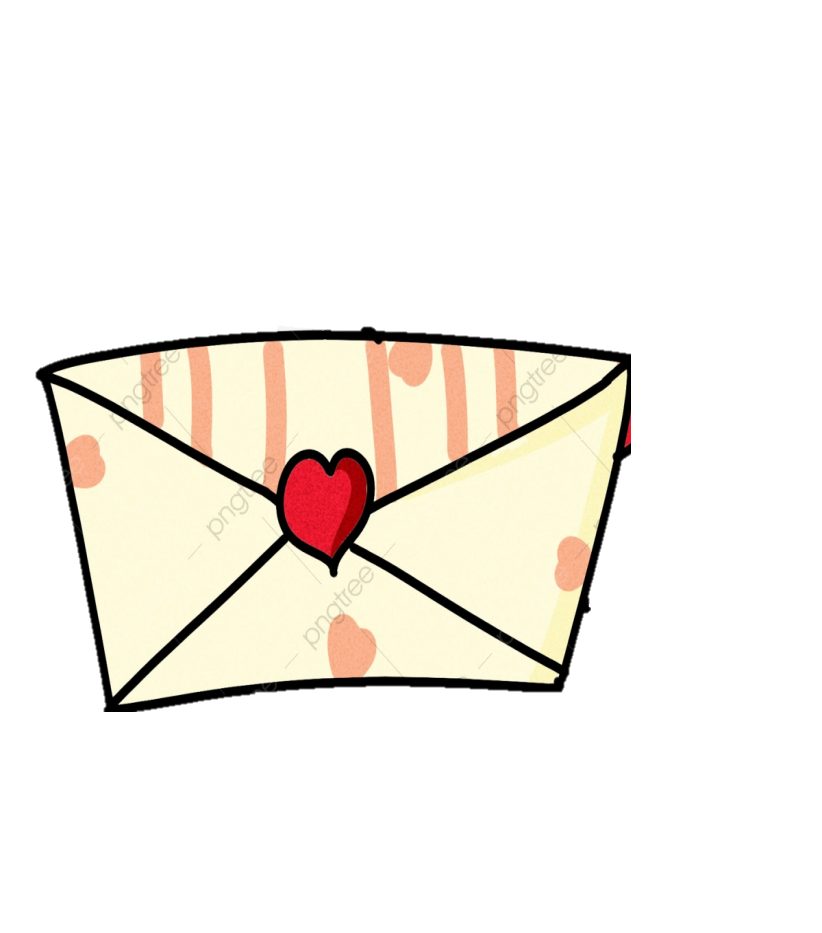 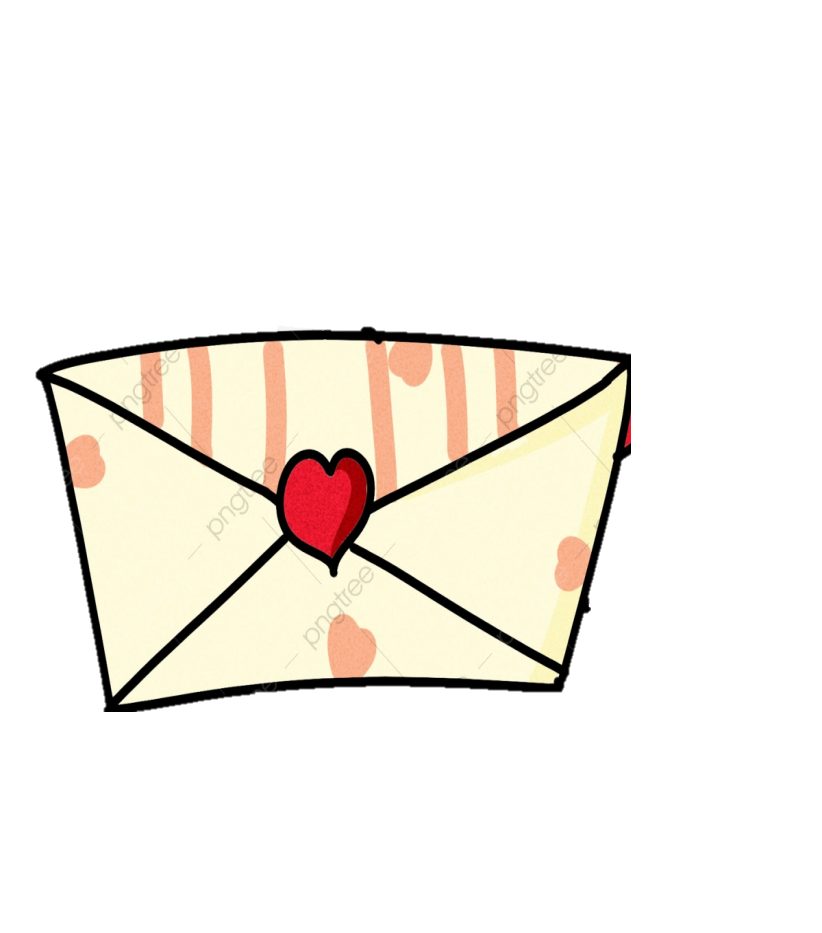 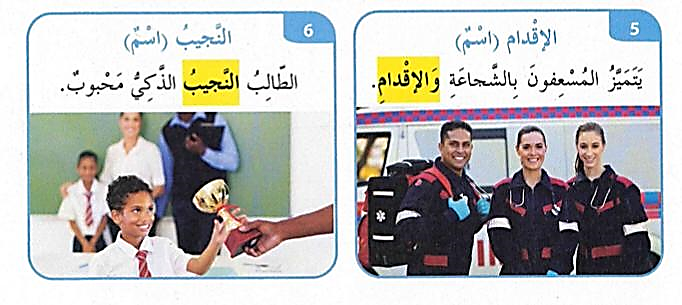 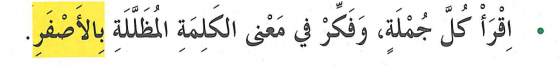 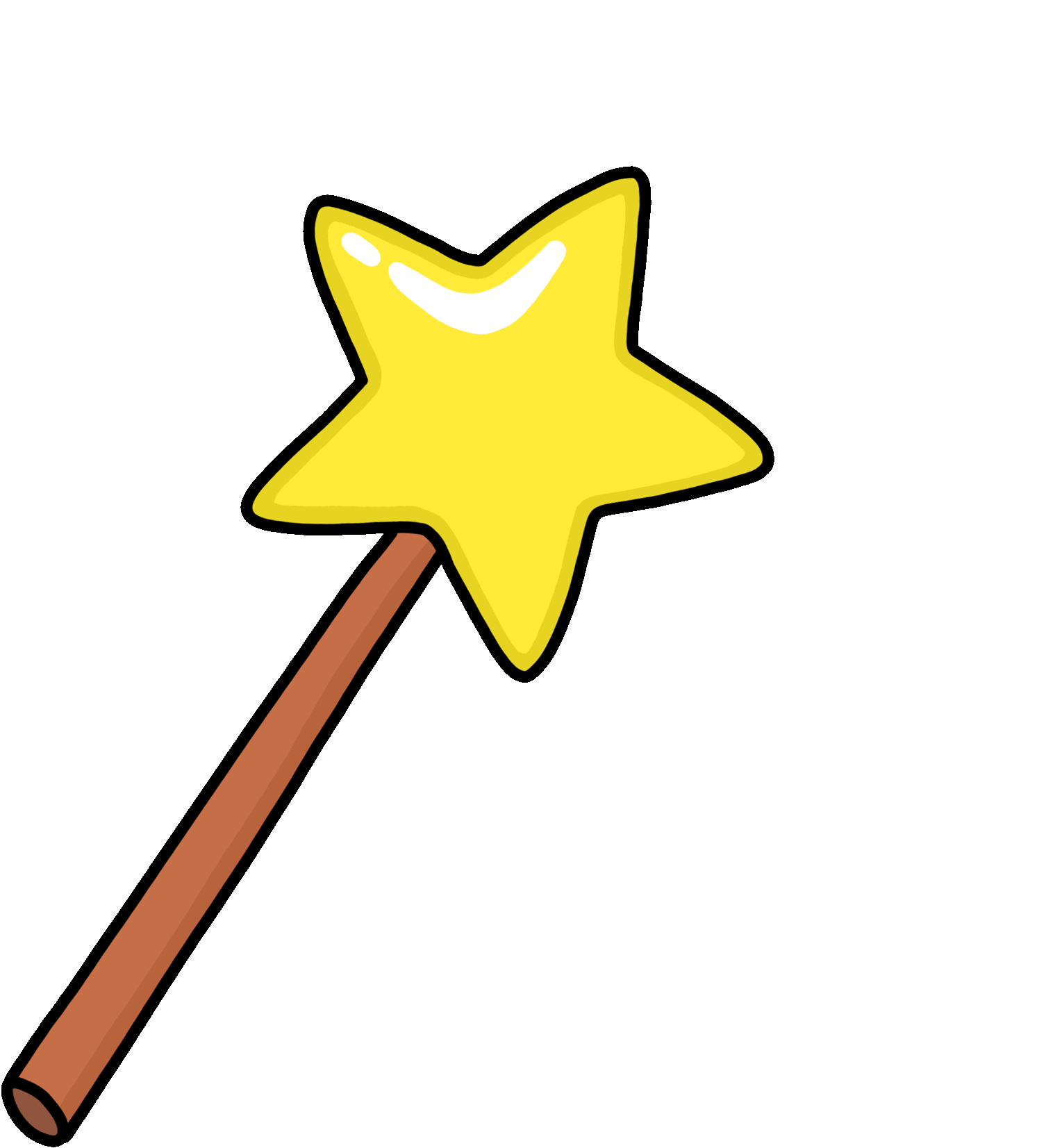 التقدم والقيام بالعمل
رَفَضْتُ أَنْ
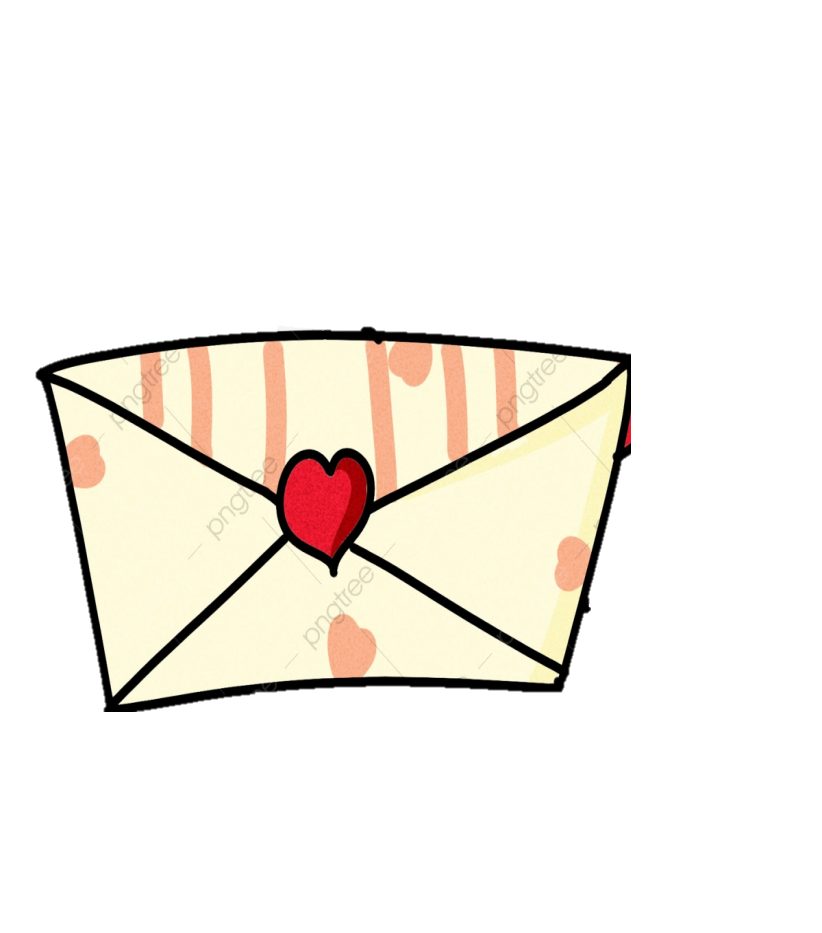 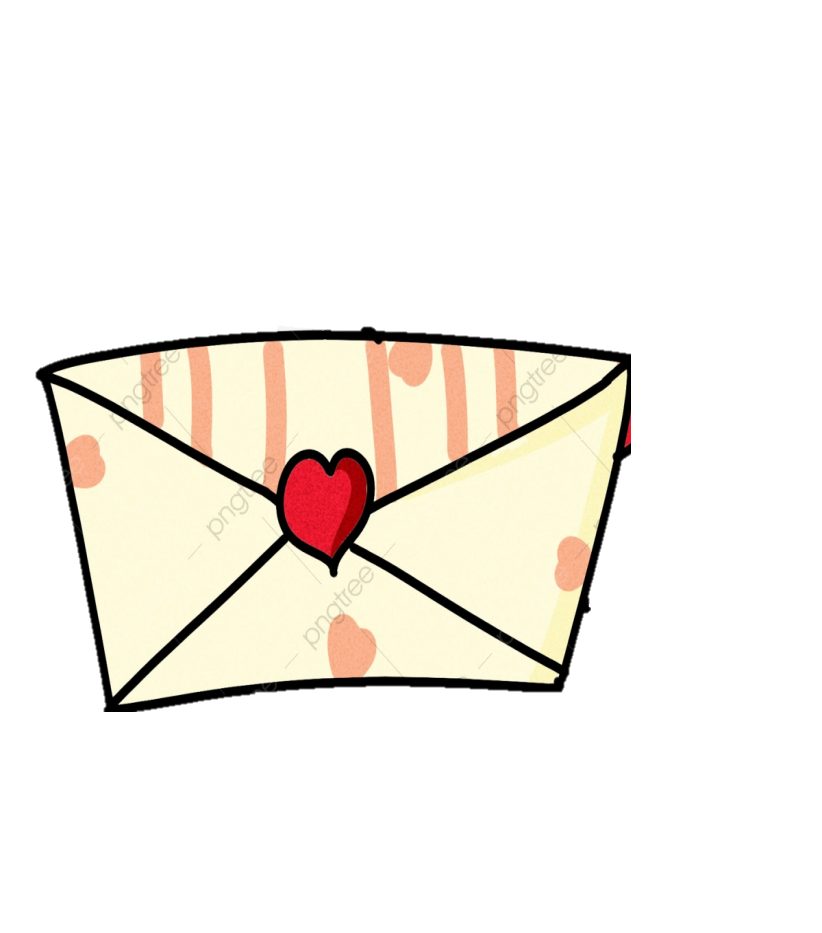 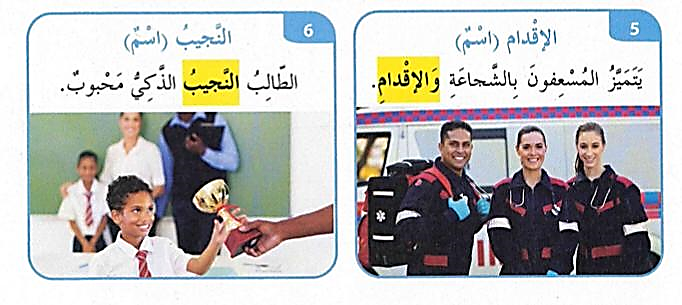 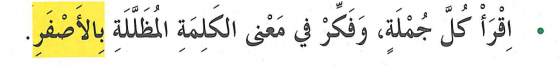 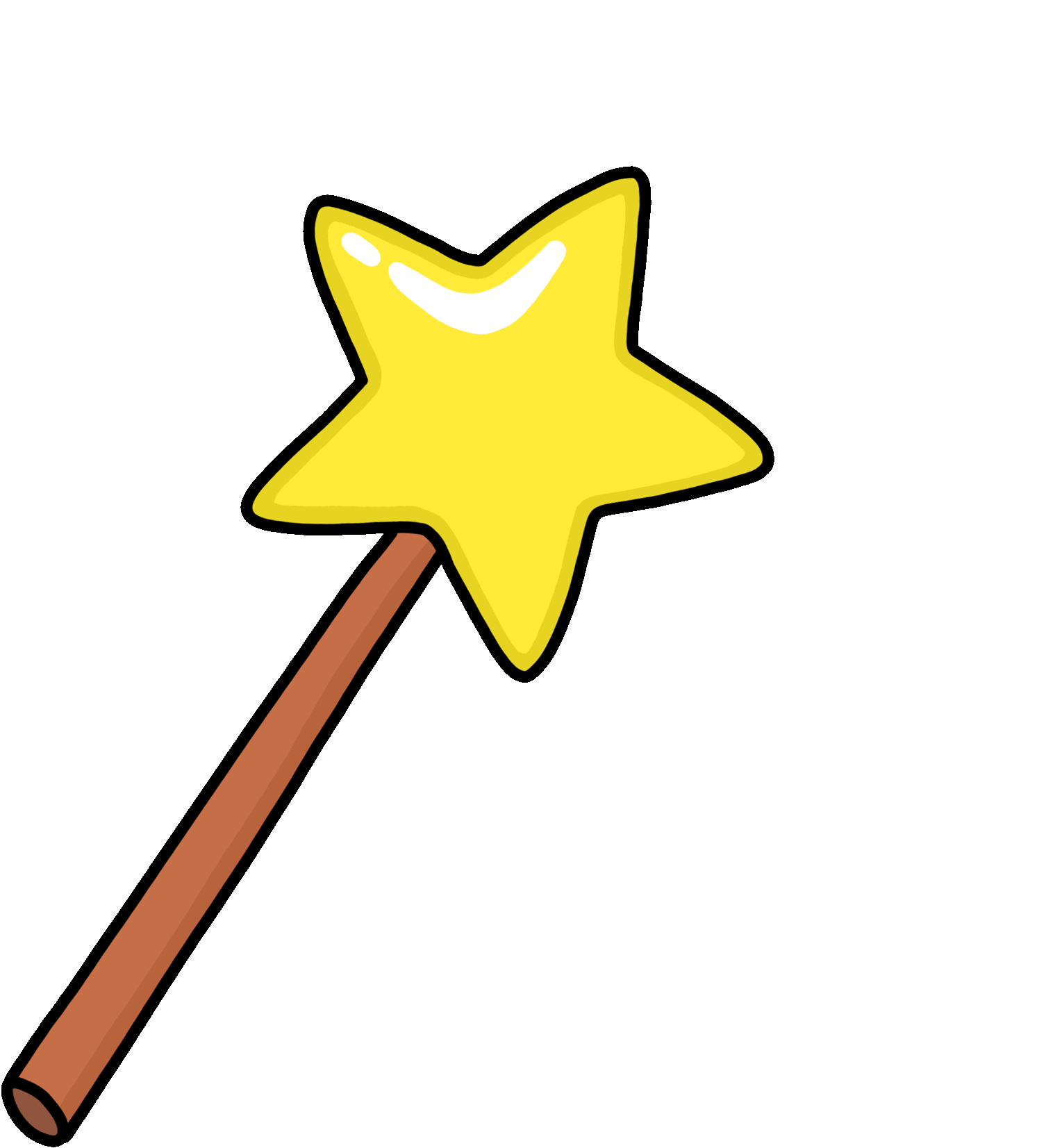 خَطأ
صحيحة
النبيل ، الفاضل الكريم 
وذكي ، فطن
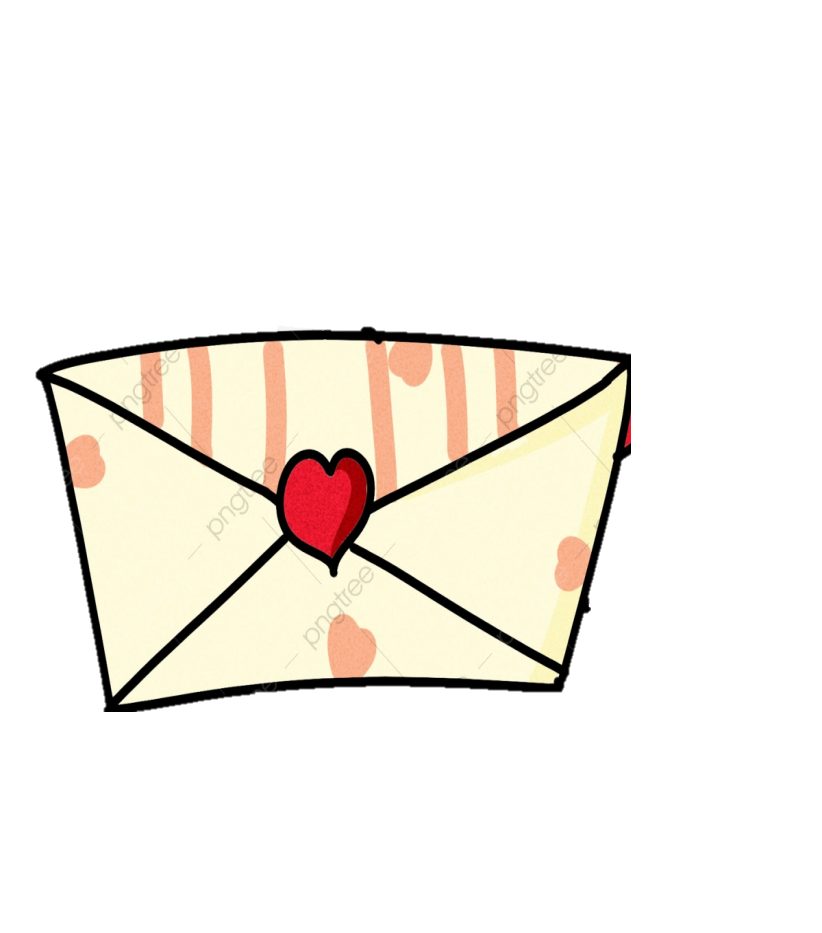 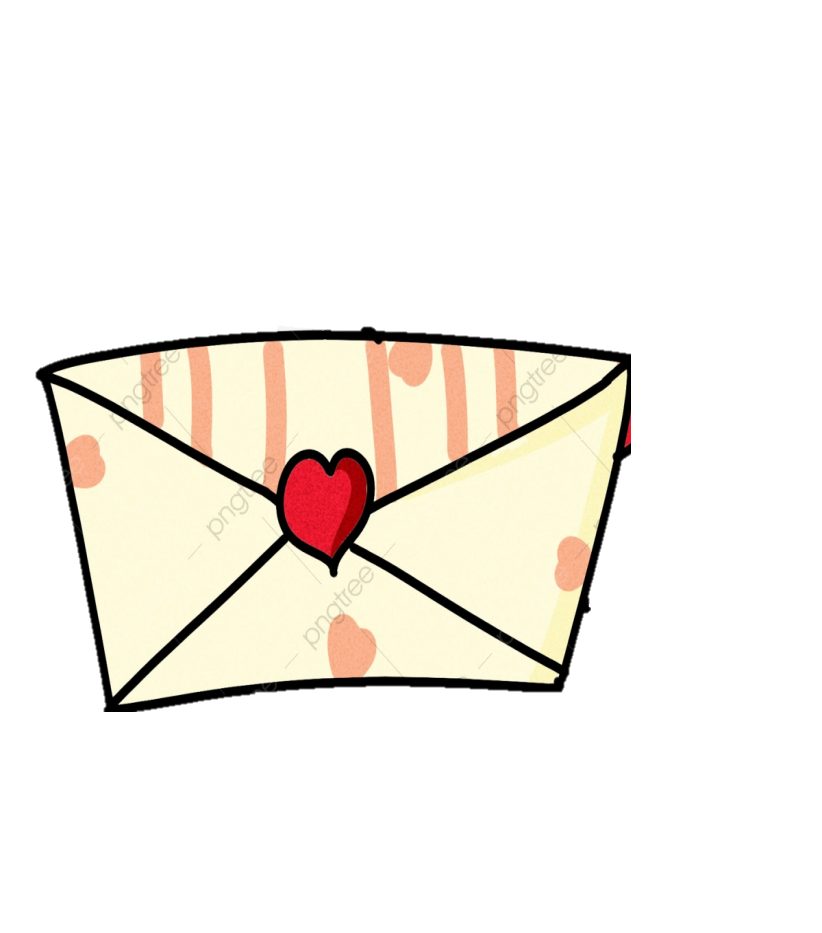 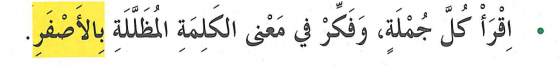 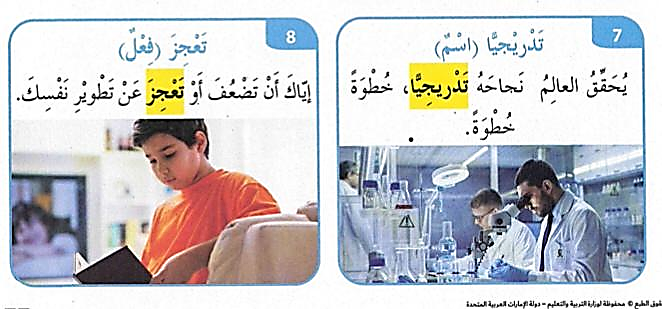 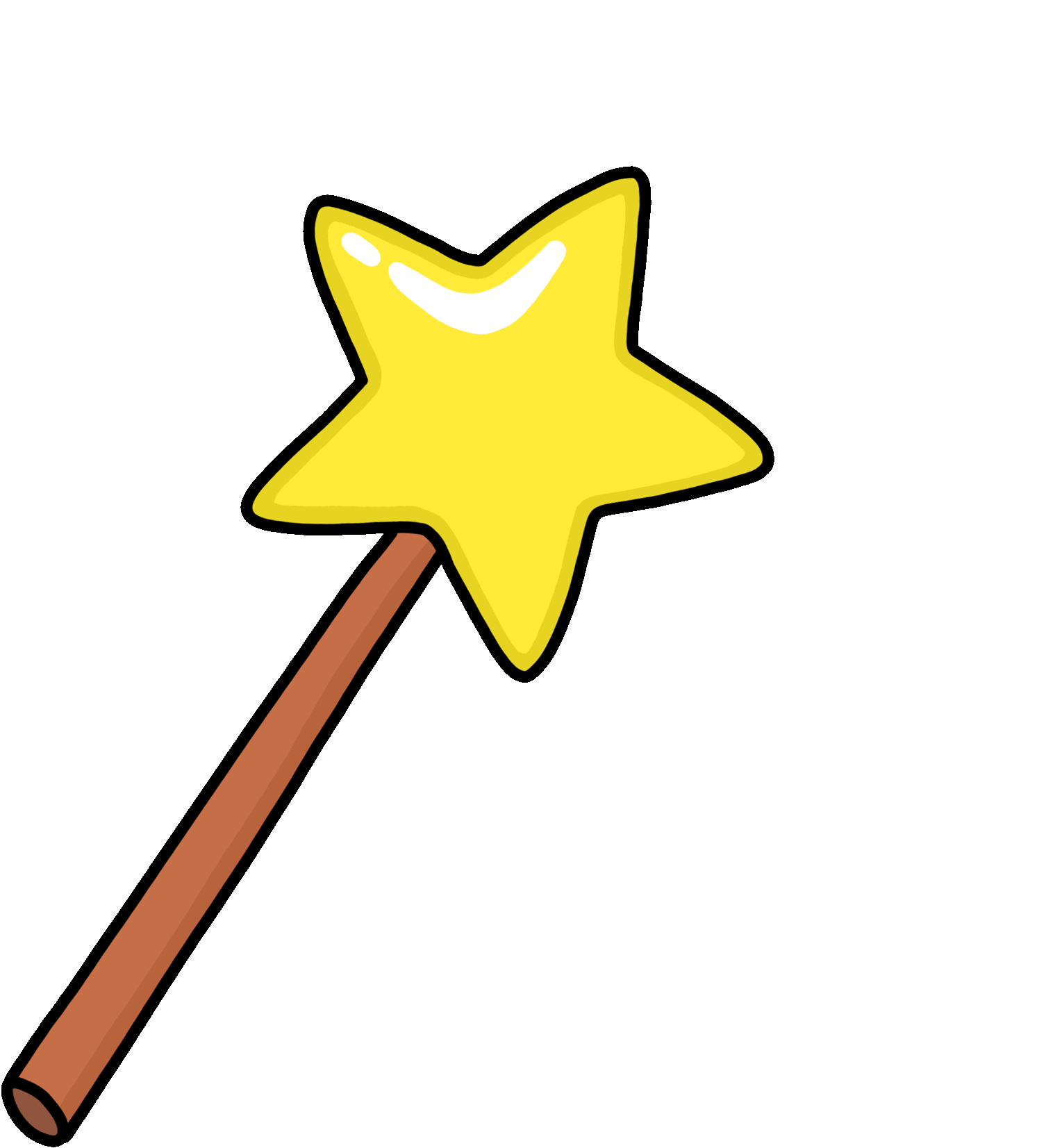 خُطوة خُطوة وعلى فترات
الْوقوع
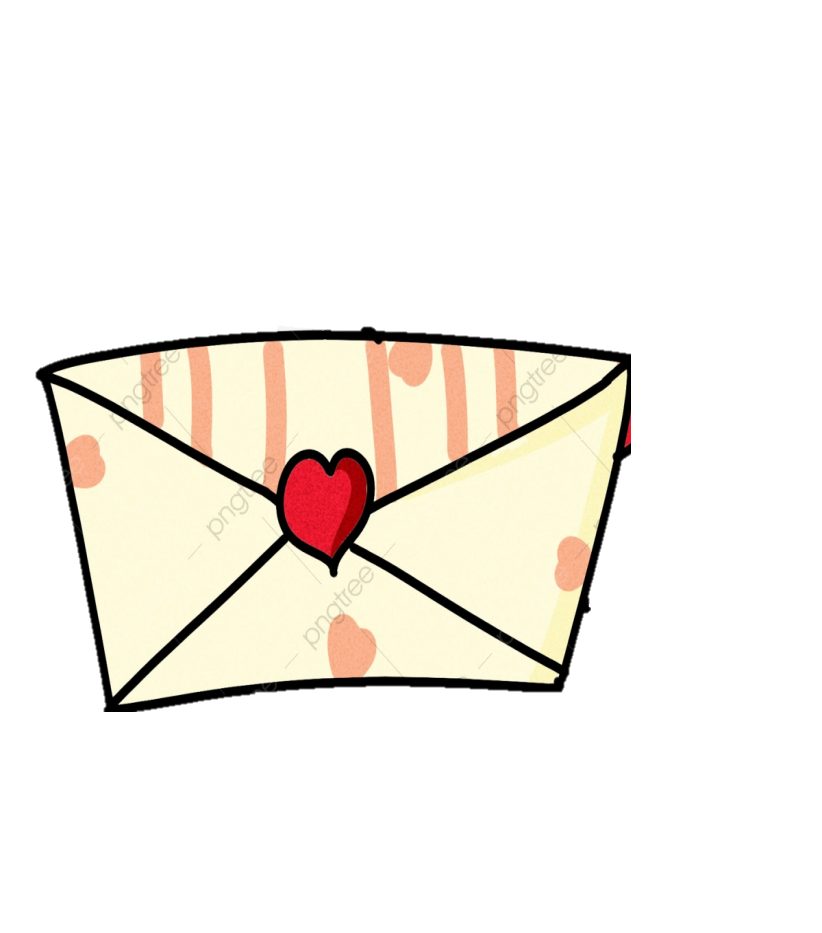 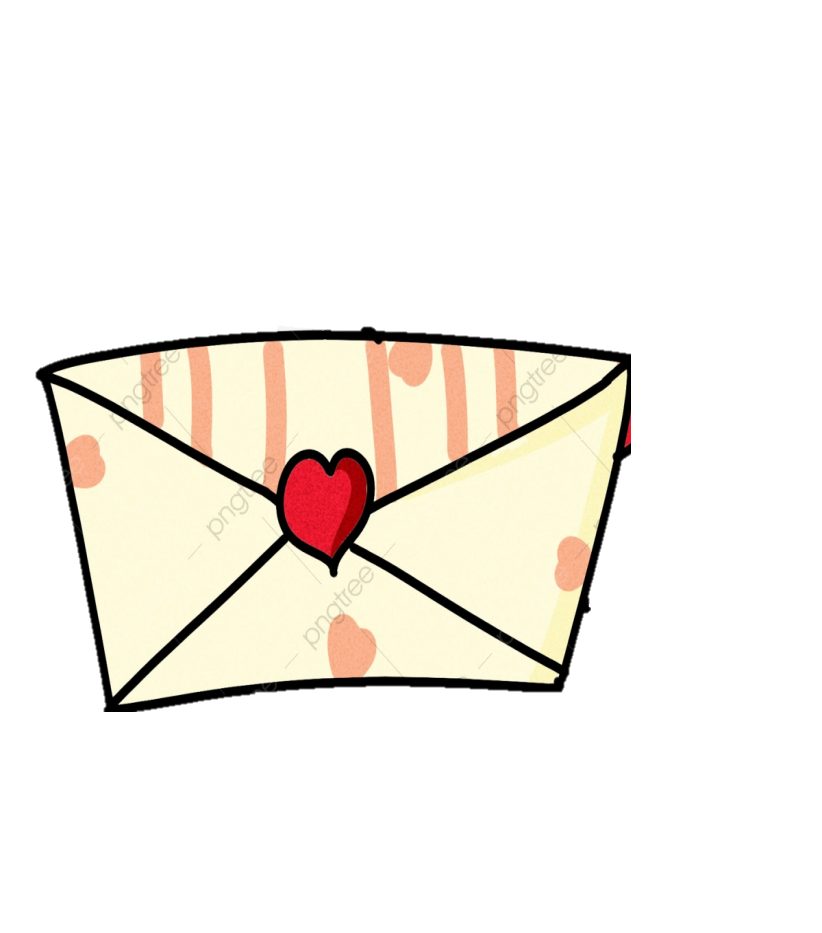 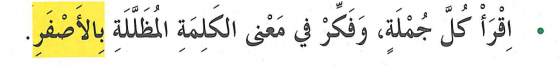 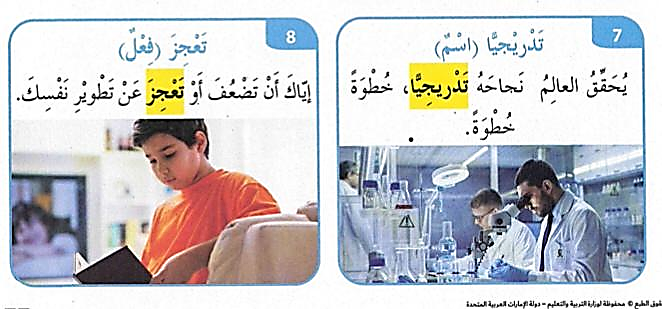 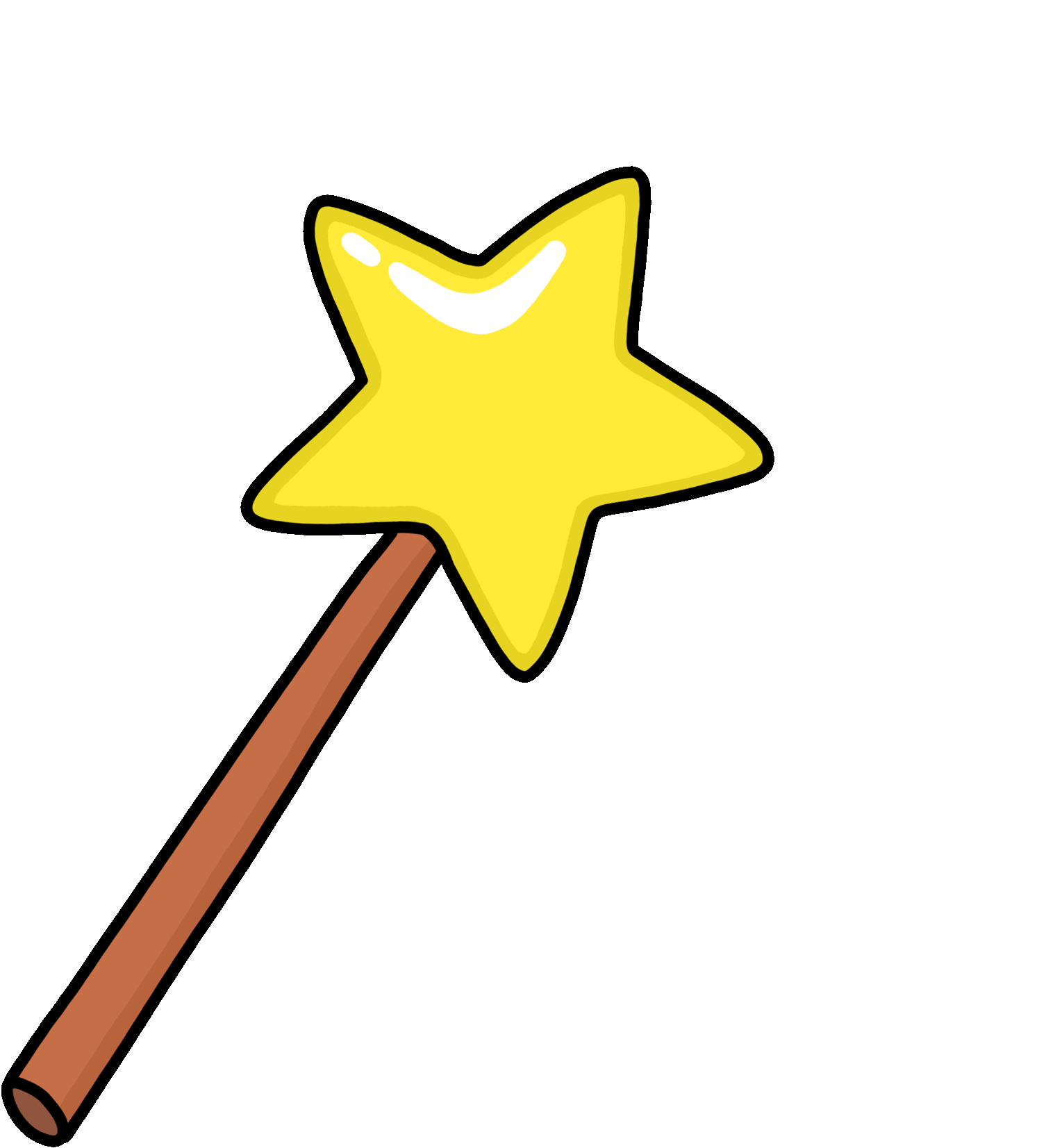 تصبح عاجزاً غير قادر على فعل شئ
الْوقوع
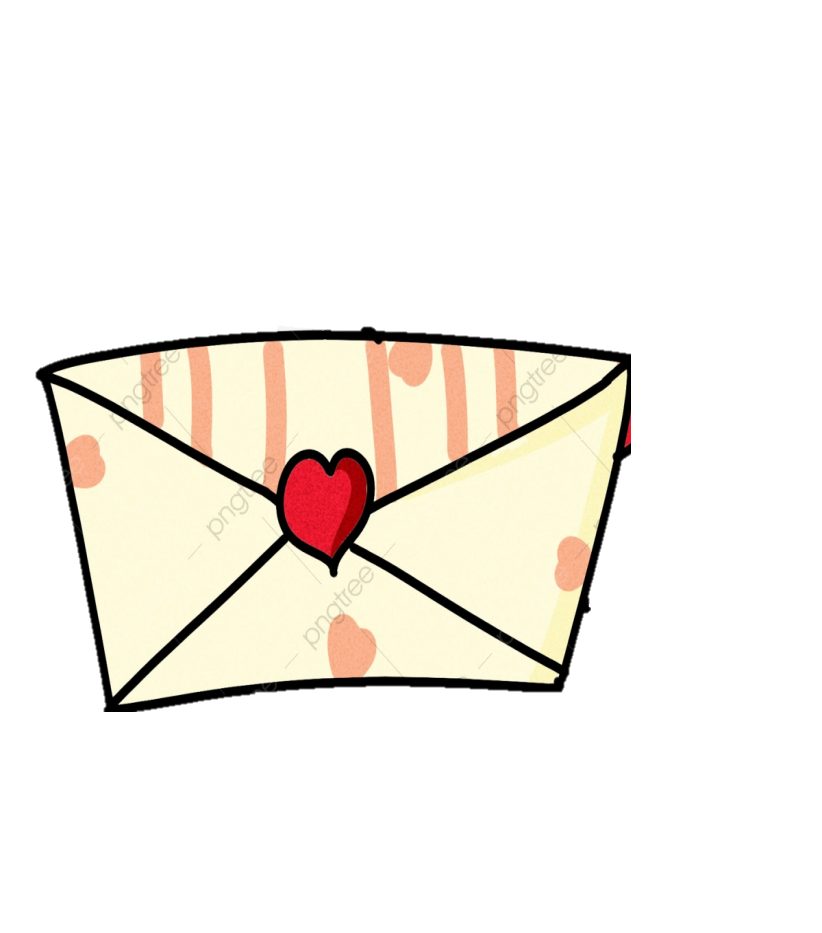 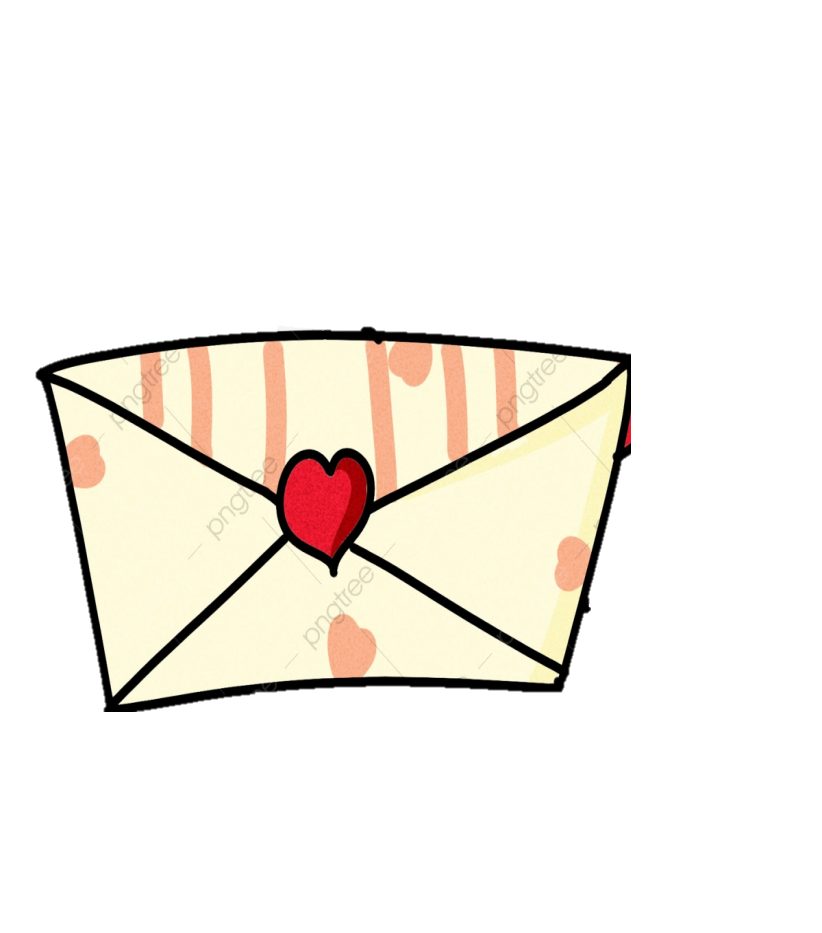 لنطبق ماتعلمناه على تدريبات كتاب النشاط
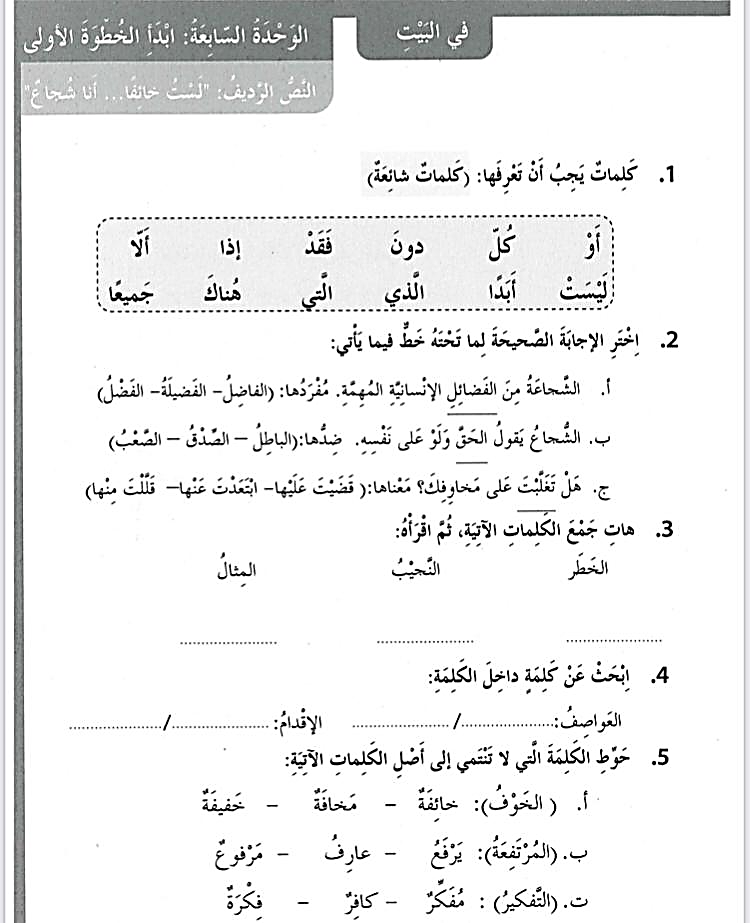 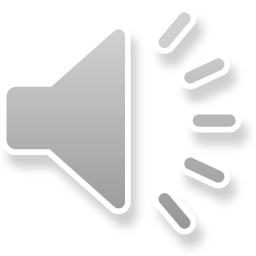 أمثلة/ الأمثلة
الأنجَابُ/النجباء
الأخْطار/ خُطور
قَدَمَ
أقْدَم
عَصَفَ
عاصِف
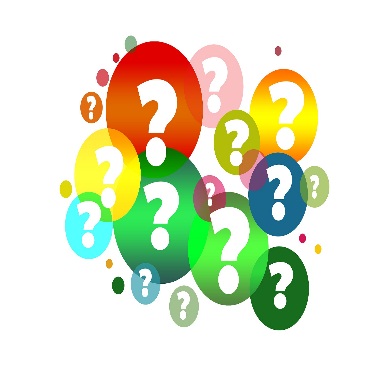 استكشف:
في لغتنا العربية يوجد أكثر من معنى لنفس الكلمة و هذا ما يميزها. 
لذلك سنحدد اليوم مرادف المفردات الجديدة للنص
الربط مع دولة الإمارات
الربط مع الحياة الواقعية
الربط مع الأجندة الوطنية
هل عندك عصفور في البيت؟
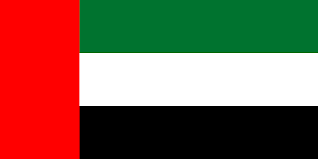 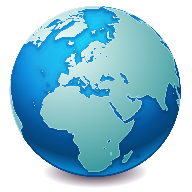 قراءة جهرية متمكنة لجملة تحتوي على  مرادف الكلمات .
ماذا تفعل الدولة للحيوانات النادرة؟
[Speaker Notes: Some Practical Ideas
Create a problem / pose a question and scaffold the task so that they can answer it themselves by exploring a variety of resources.
Model a technique and ask students to find another way of solving the problem etc
Make them passionate about the topic by relating it to real life]
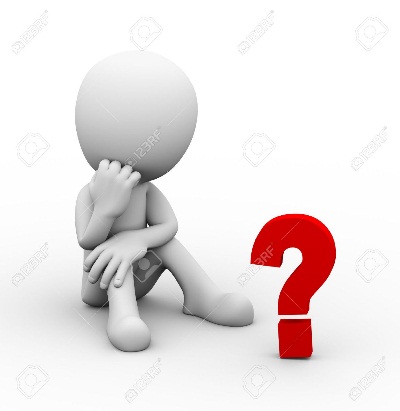 التفكير الناقد:
كيف استطيع أن أتعرف على مرادف الكلمات ؟
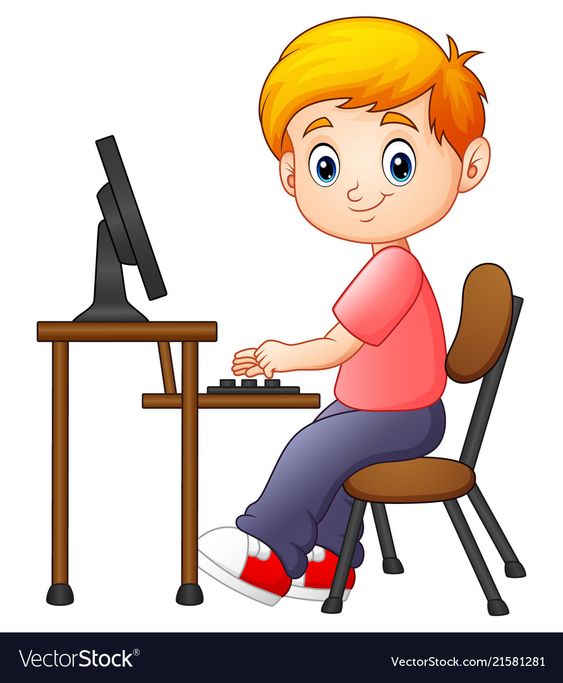 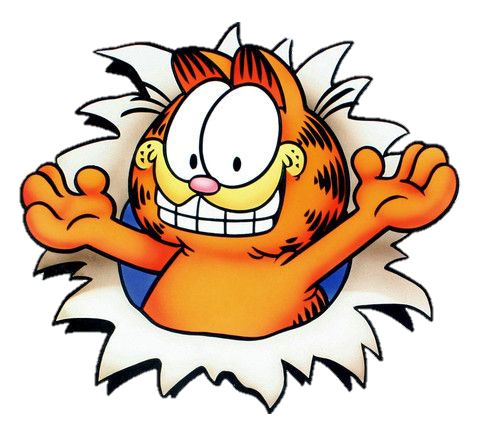 وقت المشاركة :
ما مرادف كلمة: عاجزًا ؟
ما نوع الكلمة:
الإقــــــــــــدام ؟
وظّف كلمة ( تدريجيًا   ) في جملة من عندك .
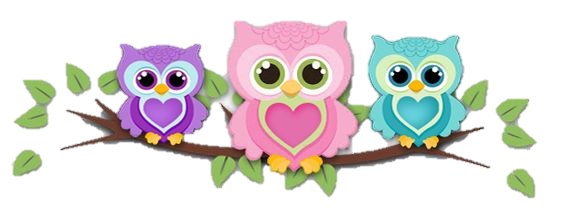 التقويم الختامي :
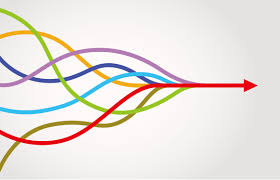 https://wordwall.net/ar/resource/11922702
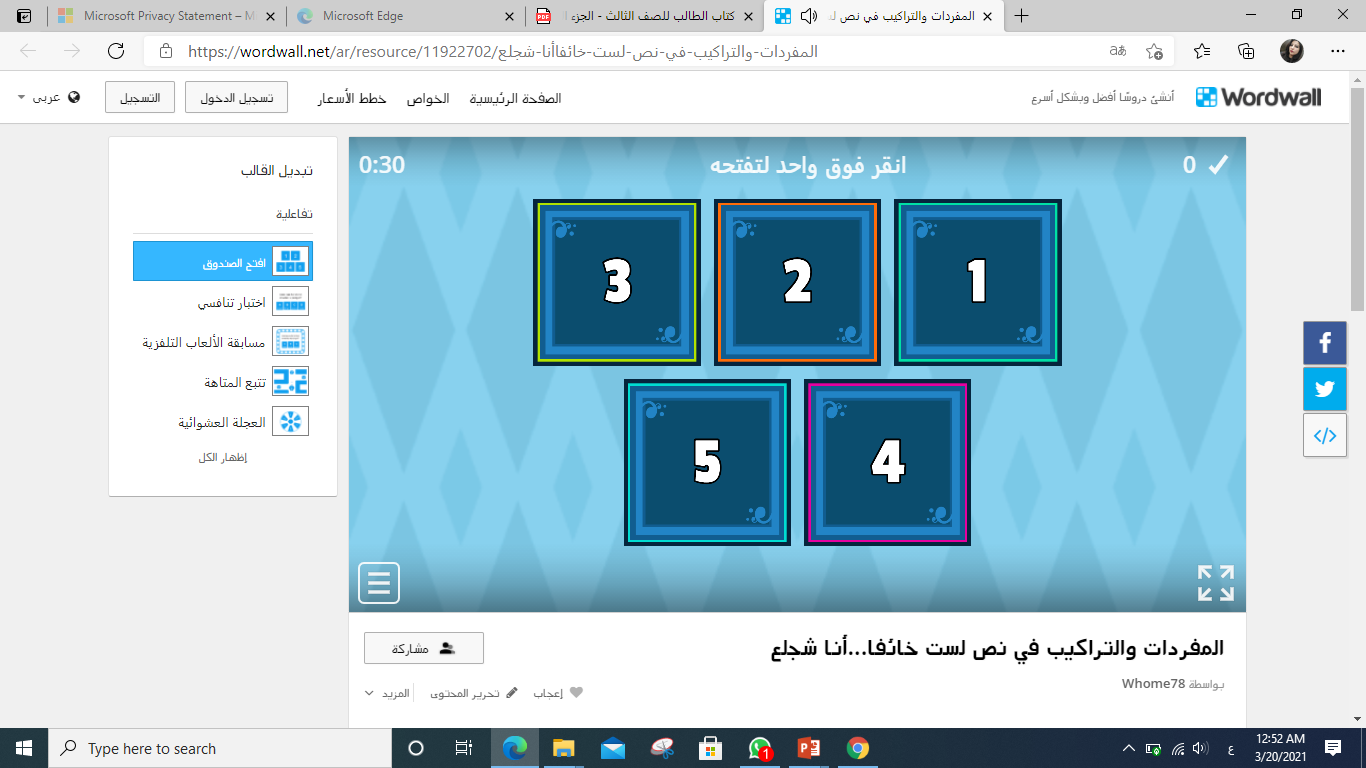 [Speaker Notes: This is the part where students reflect on what they’ve learnt.  It’s where we given them more time to look at their new knowledge and evaluate it.  

It’s the most important part of the lesson and, because it’s at the end, it’s often the bit that’s rushed… Check your lesson pace to make sure that doesn’t happen.  Students need the opportunity to think about what they’ve learnt otherwise they might not retain the new information.

They need chance to consider: How did they get this knowledge? How well did they do?  It’s the part where they start to make connections to the content and what they might do with it elsewhere; in other subjects or in real life.

Some Practical ideas
At the very least use your questioning skills and the lesson objectives to tease out some of this much-needed reflection – perhaps have some pre-prepared questions.
Ask them to list the three most important things they learnt today.
Decide what the lesson objectives should be next lesson based on what we need to develop more as a result of today’s learning.]
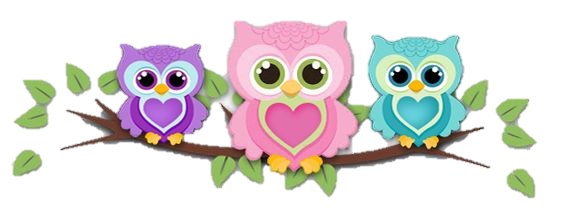 التقييم الذاتي:
هَل حققنا أَهْداف دَرْس اْليَوْم؟
1- أستطيع أن أقرأ الجمل قراءة جهرية صحيحة معبرة .
2-أستطيع أن أحدد مرادف الكلمات المظللة بالأصفر.
[Speaker Notes: Some Practical Ideas
Create a problem / pose a question and scaffold the task so that they can answer it themselves by exploring a variety of resources.
Model a technique and ask students to find another way of solving the problem etc
Make them passionate about the topic by relating it to real life]
ملخص الدرس
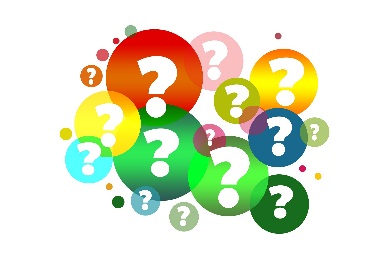 شرح معاني الكلمات الجديدة للنص .
المشاركة من خلال ألعاب .
[Speaker Notes: Some Practical Ideas
Create a problem / pose a question and scaffold the task so that they can answer it themselves by exploring a variety of resources.
Model a technique and ask students to find another way of solving the problem etc
Make them passionate about the topic by relating it to real life]
الواجب المنزلي:
اقرأ و انسخ جملتين من الفقرة.
اقرأ و انسخ الجملة من الفقرة .
اقرأ و انسخ الفقرة من القصة .
كم أنتم متميزون يا أحبّائي
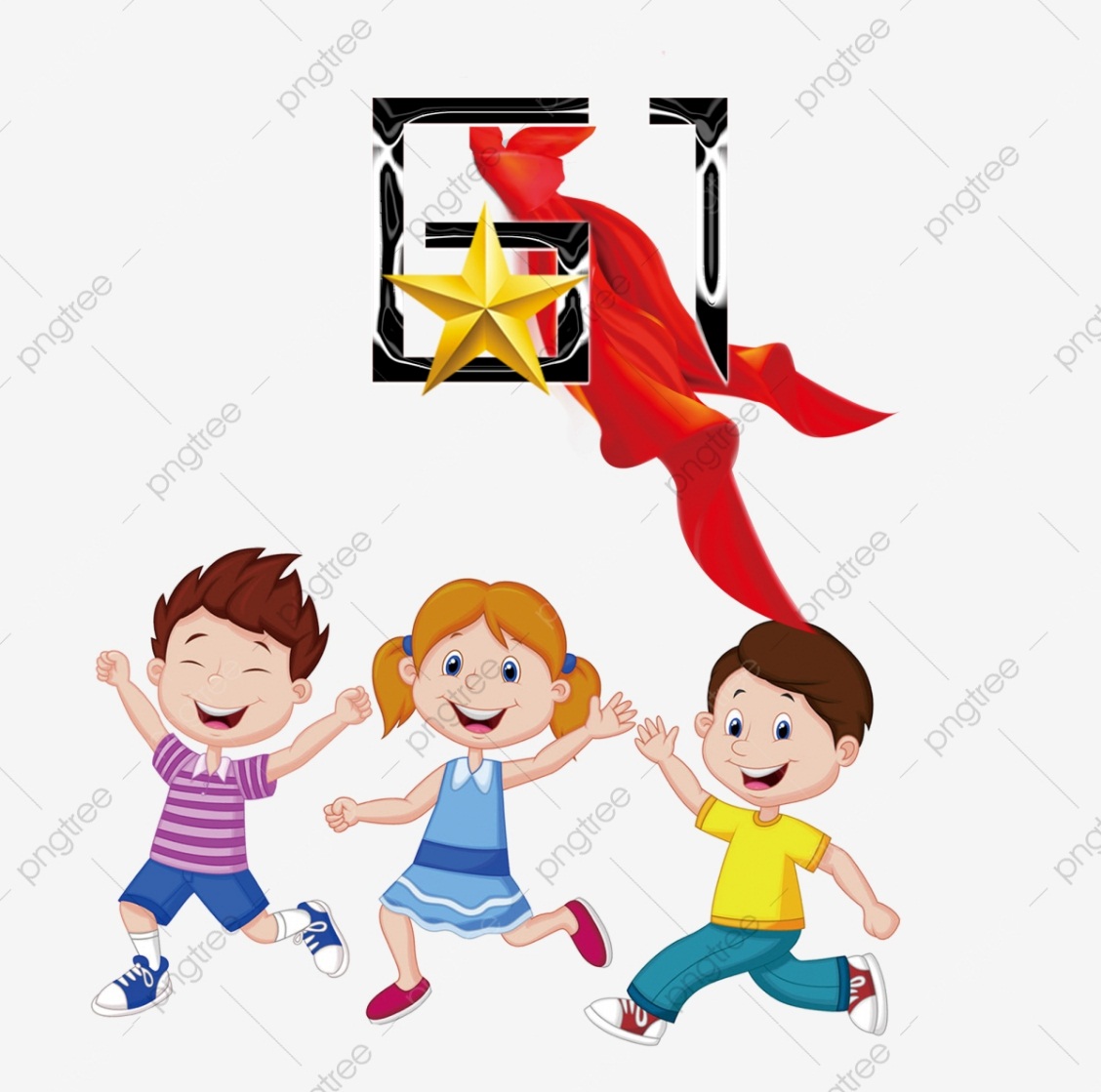 شكرا لحسن استماعكم أيها الطلاب المتميزين أرجو من الله التوفيق والتفوق 